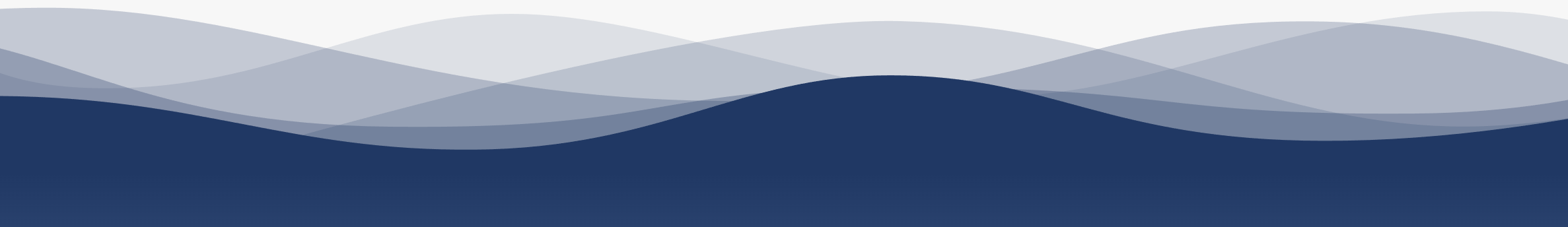 1
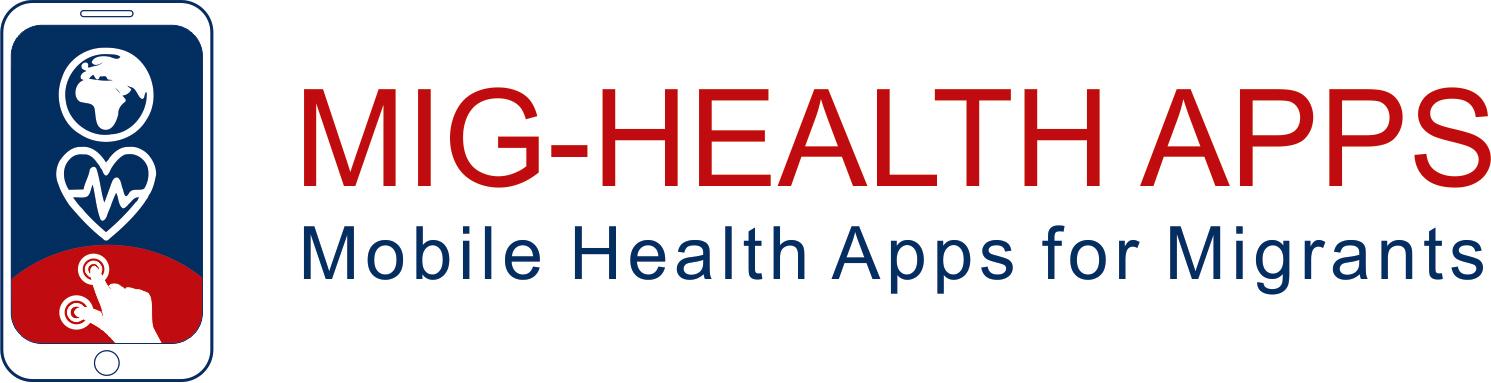 7
2
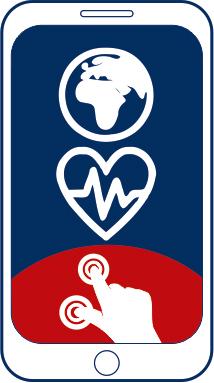 8
3
9
https://apps4health.eu/
4
Module 6 - Session de formation expérientielle (6.2)Nutrition et applications de santé pertinentes
10
5
11
6
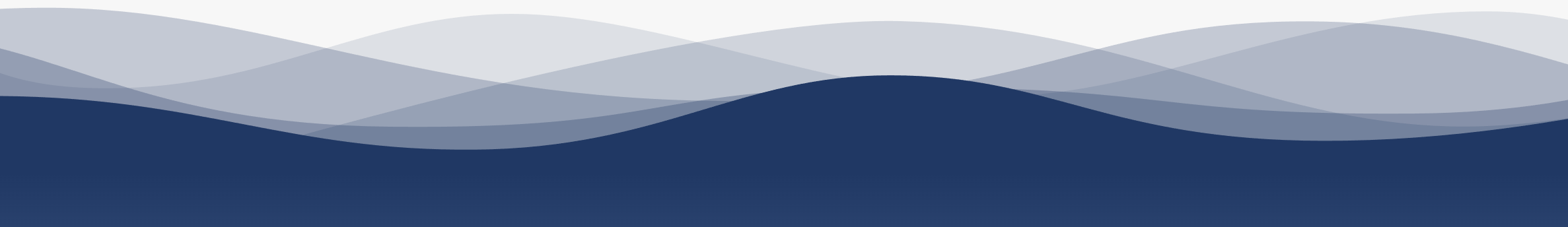 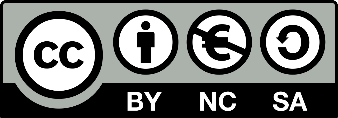 Financé par l'Union européenne. Les points de vue et opinions exprimés n'engagent que leurs auteurs et ne reflètent pas nécessairement ceux de l'Union européenne ou de l'Agence exécutive européenne pour l'éducation et la culture (EACEA). Ni l'Union européenne ni l'EACEA ne peuvent en être tenues pour responsables.
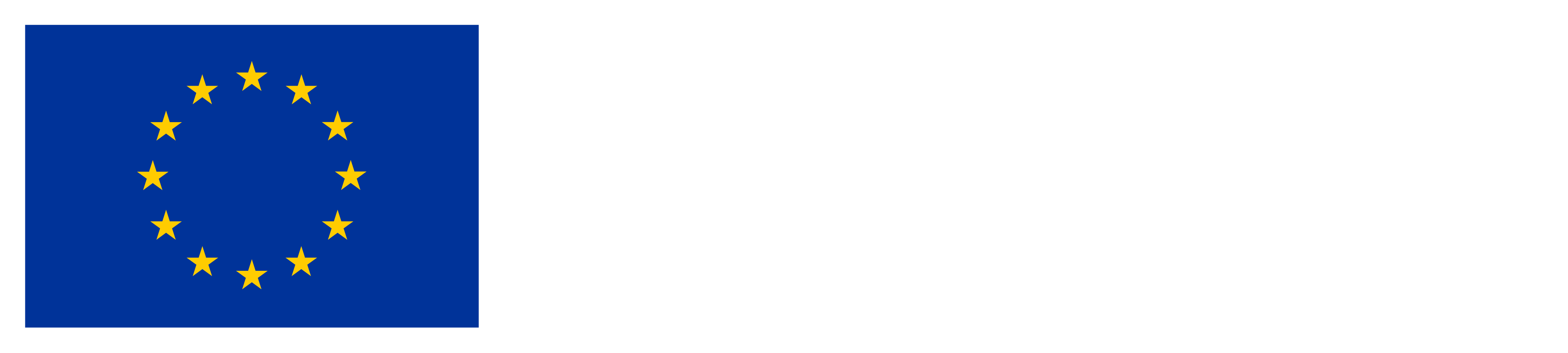 Partenaires
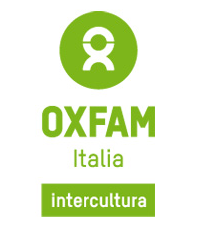 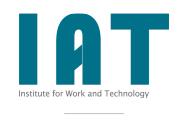 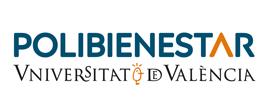 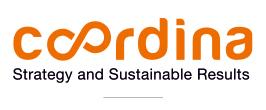 WESTFALISCHE HOCHSCHULE GELSENKIRCHEN,BOCHOLT, RECKLINGHAUSEN
GELSENKIRCHEN, ALLEMAGNE
www.w-hs.de
COORDINA ORGANIZACIÓN DE EMPRESAS YRECURSOS HUMANOS, S.L.
VALENCIA, ESPAGNE
coordina-oerh.com
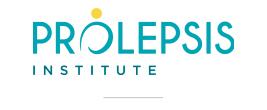 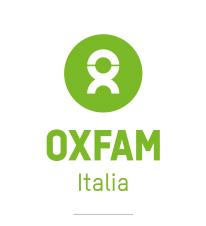 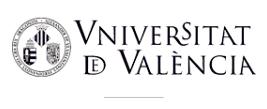 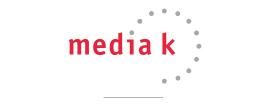 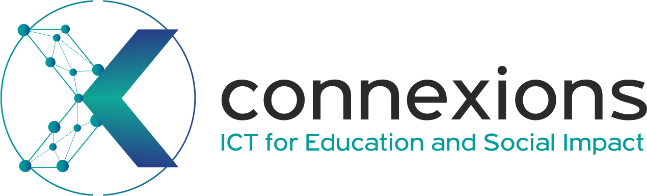 CONNEXIONS
ATHENES, GRECE
www.connexions.gr
PROLEPSIS
ATHENES, GRECEwww.prolepsis.gr
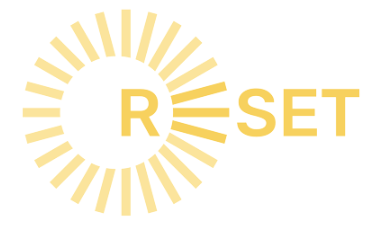 UNIVERSITAT DE VALENCIA
VALENCIA, ESPAGNE
www.uv.es
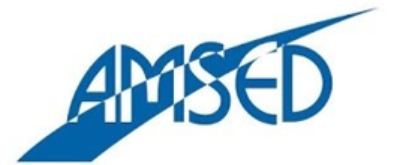 media k GmbH
Bad Mergentheim, ALLEMAGNE
www.media-k.eu
OXFAM ITALIA INTERCULTURA
AREZZO, ITALIE
www.oxfamitalia.org/
RESET
CHYPRE
www.resetcy.com
AMSED
STRASBOURG, FRANCE
www.amsed.fr
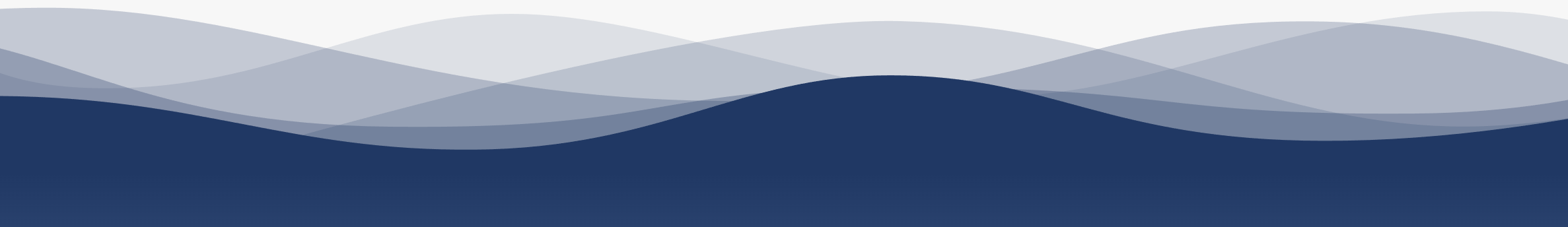 Session de formation expérientielle :  Contenu
1. Exemples spécifiques d'applications nutritionnelles
2. Intégrations dans la vie réelle - Mise en œuvre des objectifs  SMART
Apps de nutrition et de santé pertinentes
6
Objectifs
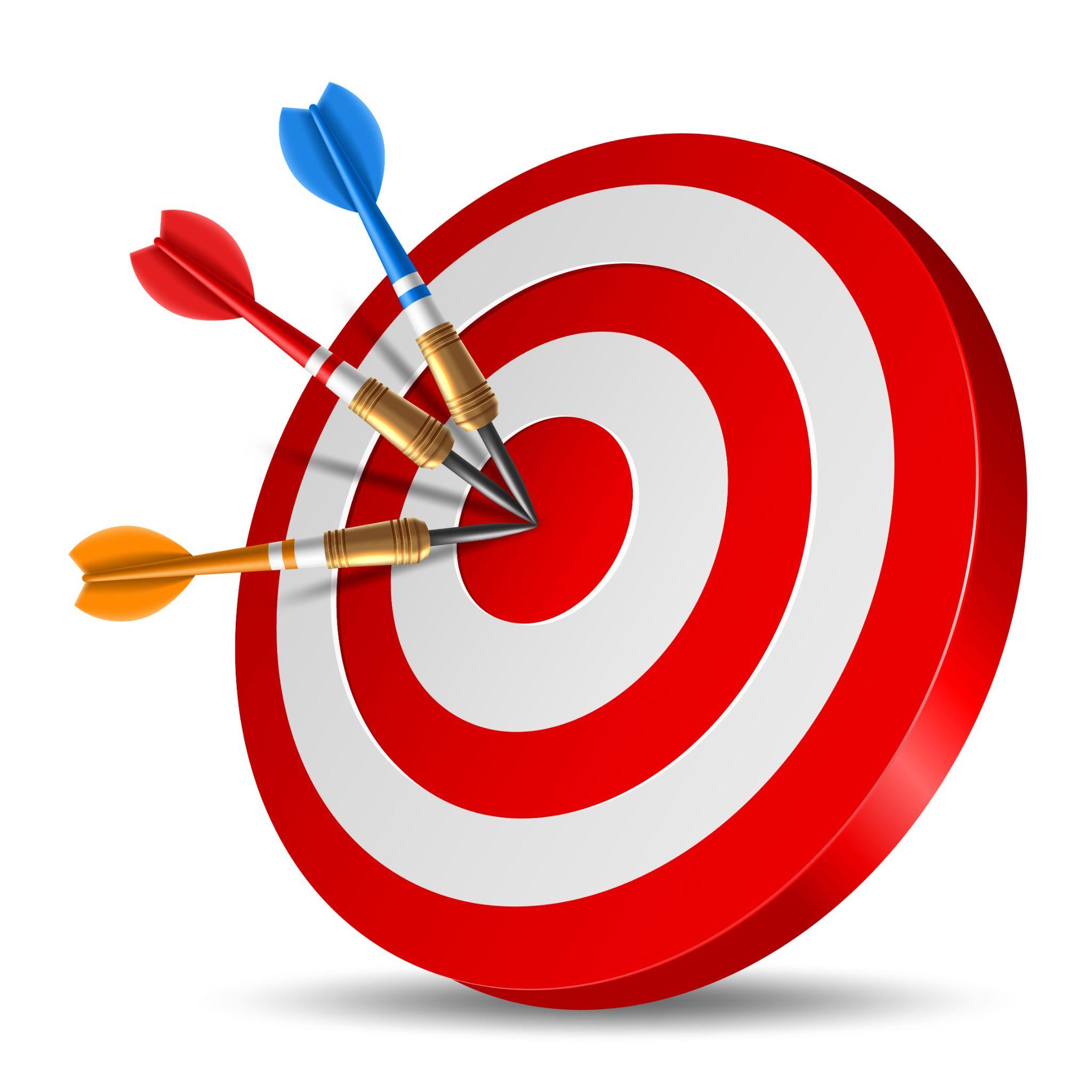 Comprendre en profondeur la théorie et la mettre en œuvre sur des applications nutritionnelles pertinentes.
Comprendre en profondeur l'utilité des objectifs SMART et se familiariser avec leur utilisation.
Comprendre, à l'aide de scénarios et de situations réelles, comment les applications nutritionnelles peuvent permettre d'adopter des habitudes alimentaires plus saines et contribuer à la santé des individus en général.
Source : Image par nuraghies sur Freepik
[Speaker Notes: https://www. dshs.wa.gov/altsa/program-services/nutrition-education 

Acquérir des connaissances générales sur la nutrition
Fournir les connaissances et les compétences nécessaires à une réflexion critique sur l'alimentation et la santé afin que l'individu puisse faire des choix alimentaires sains à partir d'une offre alimentaire de plus en plus complexe. ΤΡΟΠΟΠΟΙΗΣΕ ΤΟ]
1
Apps de nutrition et de santé pertinentes
6
Compétences
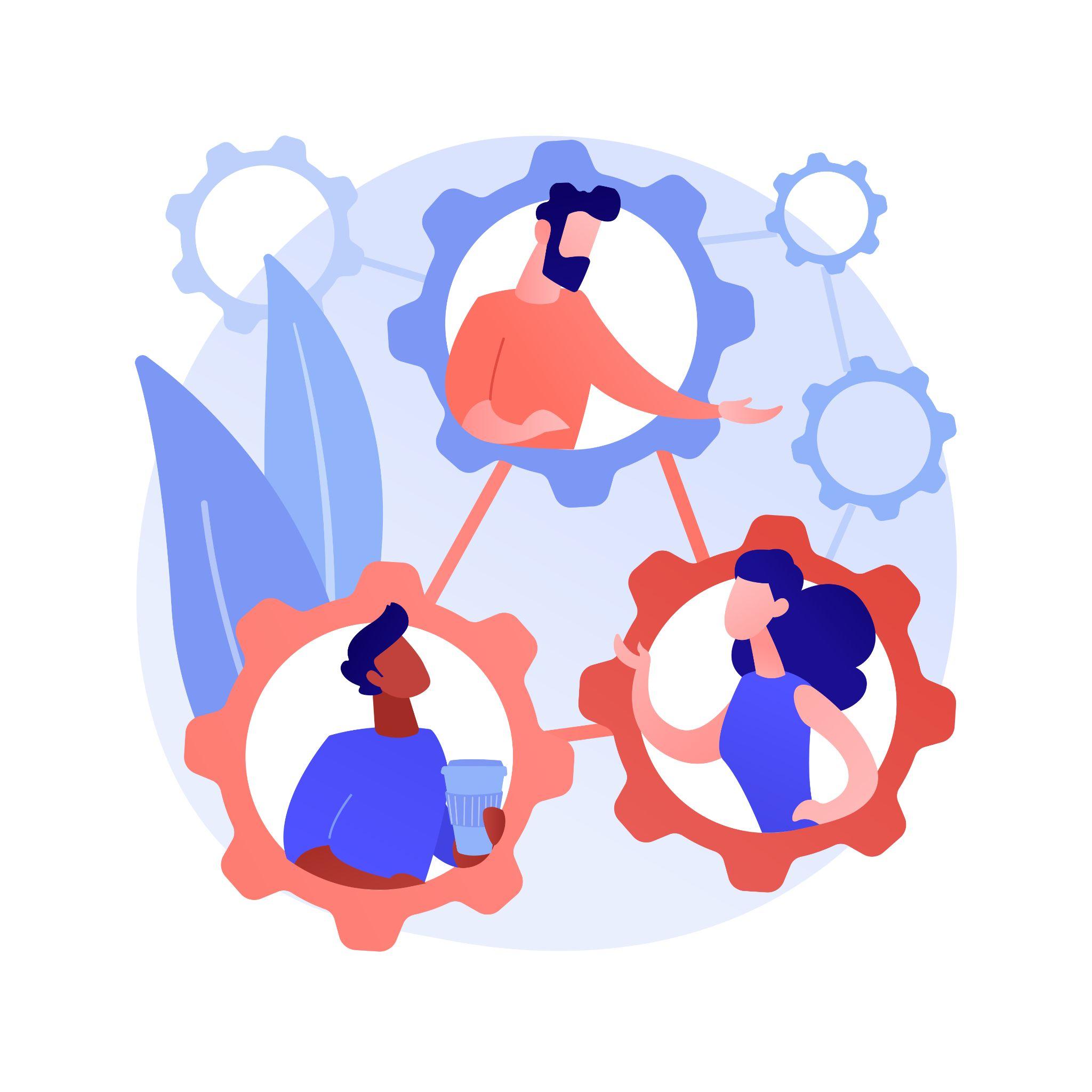 Donner aux participants les compétences nécessaires pour exploiter les applications nutritionnelles afin d'atteindre les objectifs liés à la nutrition. 
Améliorer les compétences nécessaires pour prendre des décisions éclairées concernant la sélection, l'utilisation et l'intégration des applications dans l'alimentation quotidienne des participants, s'ils le souhaitent.
Image by vectorjuice on Freepik
6.2.1Exemples spécifiques d'applications nutritionnelles
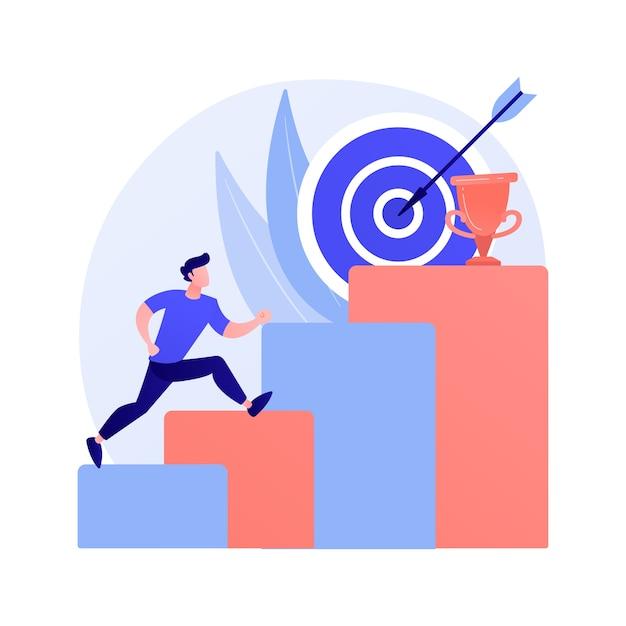 Objectifs
Connaître les types d'applications nutritionnelles les plus courants.
Identifier et catégoriser le type d'application, les caractéristiques principales et les sections. 
Se familiariser avec l'utilisation d'une application pour la première fois.
Conçu par Freepik
Apps pour la nutrition et la santé
6.2
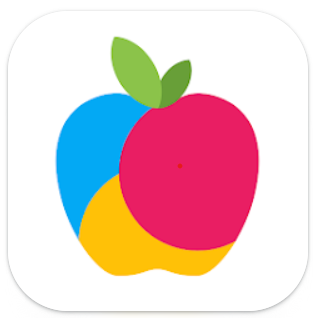 Exemple 1 : YAZIO Fasting & Food Trucker (grec : ΥΑΖΙΟ - θερμιδομετρητής)
Compteur de calories et application de jeûne intermittent qui se compose de 3 sections principales :
Compteur de calories : journal alimentaire avec objectifs caloriques, suivi des valeurs nutritionnelles et des macronutriments, base de données alimentaire, scanner de codes-barres intégré, création de repas/plans alimentaires, suivi des étapes/activités/symptômes, suivi de l'eau avec rappels, etc.
Jeûne intermittent : minuterie de jeûne, rappels de jeûne et d'alimentation, plans de jeûne intermittent, etc. 
Recettes : nouvelles recettes chaque semaine, recettes spécifiques à un régime (par exemple végétalien), liste de courses, mode de cuisson pour suivre les instructions de la recette, etc.
Apps pour la nutrition et la santé
6.2
Cliquez sur le bouton bleu pour commencer votre voyage en suivant les calories et les macronutriments, en chronométrant votre jeûne et en adoptant des habitudes saines.
L'image qui apparaît lorsque vous ouvrez l'application pour la 1st fois, vous indique qu'il n'a jamais été aussi facile d'atteindre votre objectif de poids.
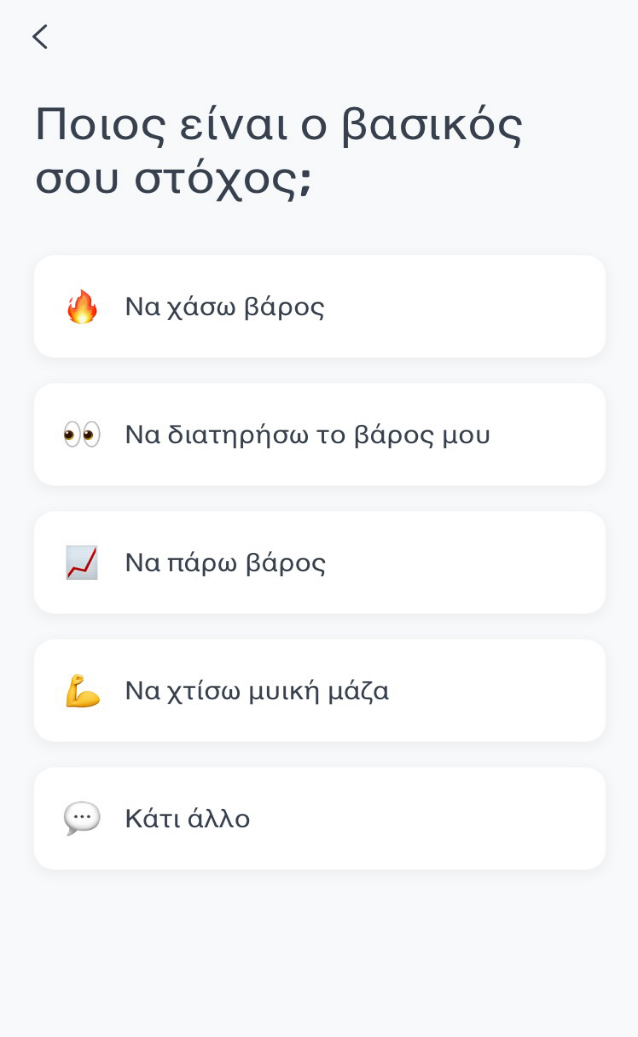 1
2
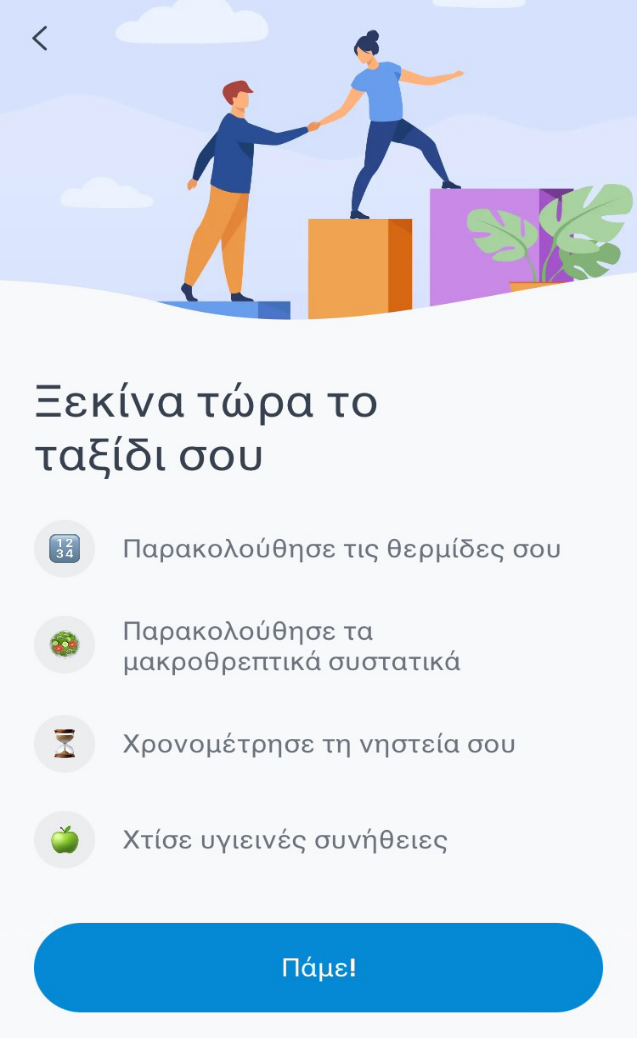 3
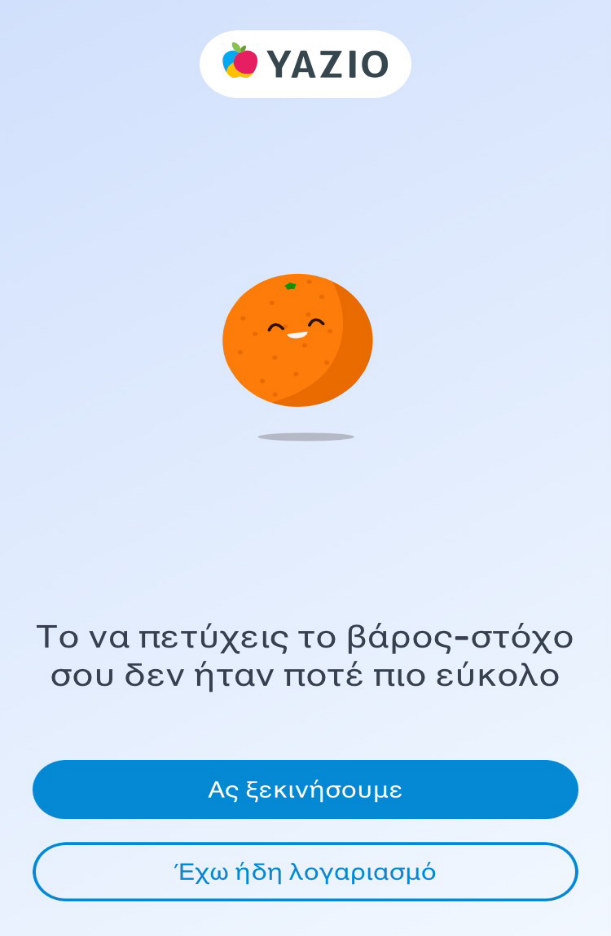 4
5
Choisissez votre objectif principal 
1 pour la perte de poids
2 pour le maintien du poids
3 pour la prise de poids
4 pour le développement de la masse musculaire
5 pour le reste.
Apps pour la nutrition et la santé
6.2
Décidez des autres objectifs que vous souhaitez atteindre en cliquant sur un ou plusieurs des éléments suivants
1 pour manger sainement
2 pour avoir plus d'énergie et être de meilleure humeur 
3 pour la motivation 
4 pour se sentir mieux dans son corps.
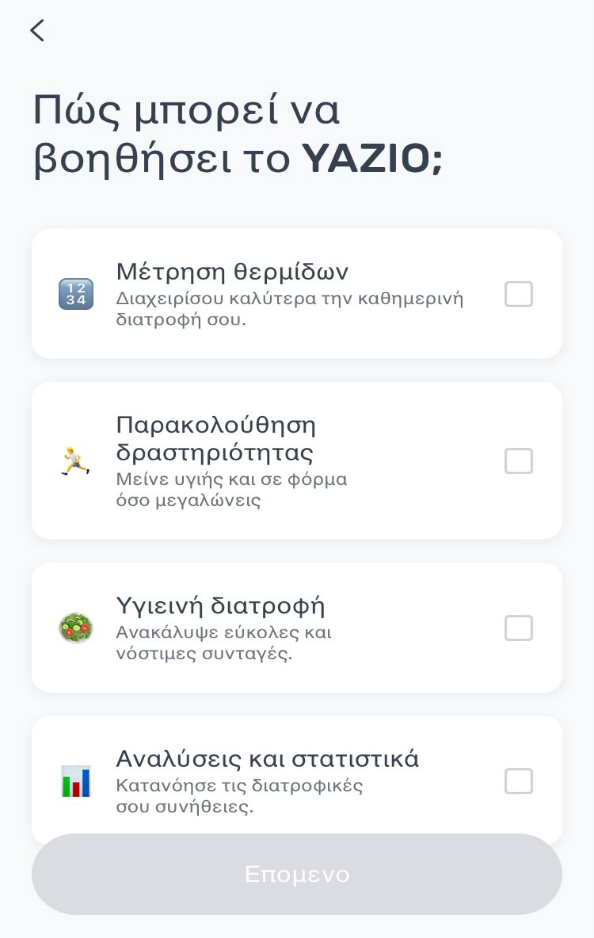 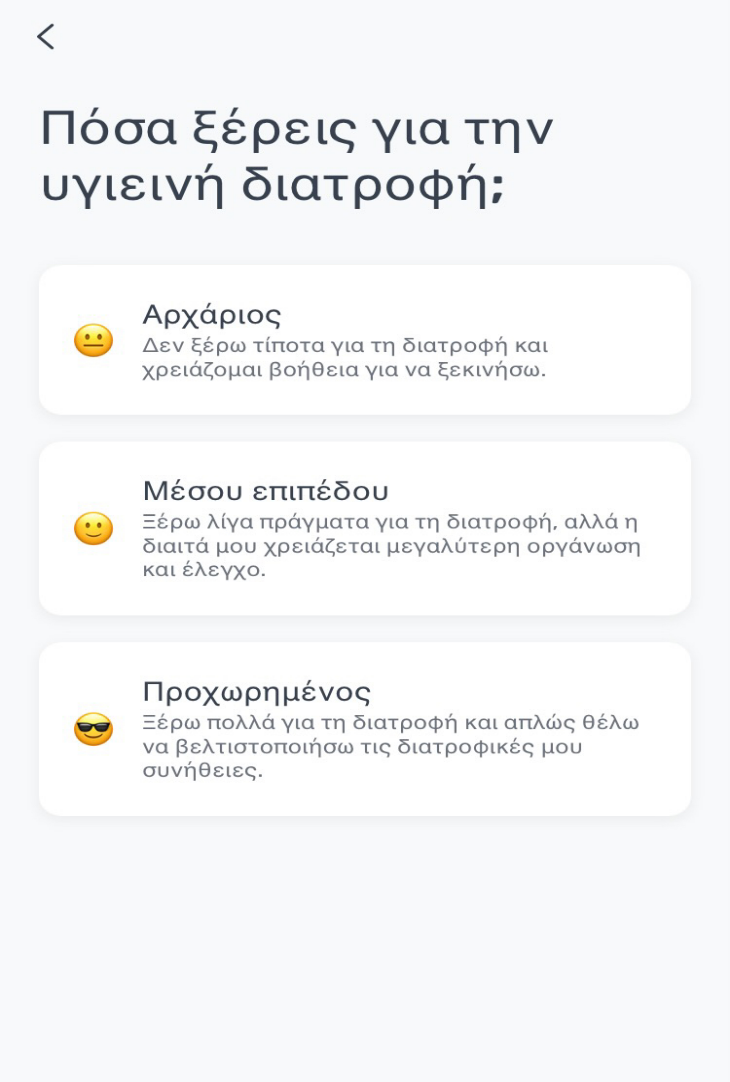 1
1
2
2
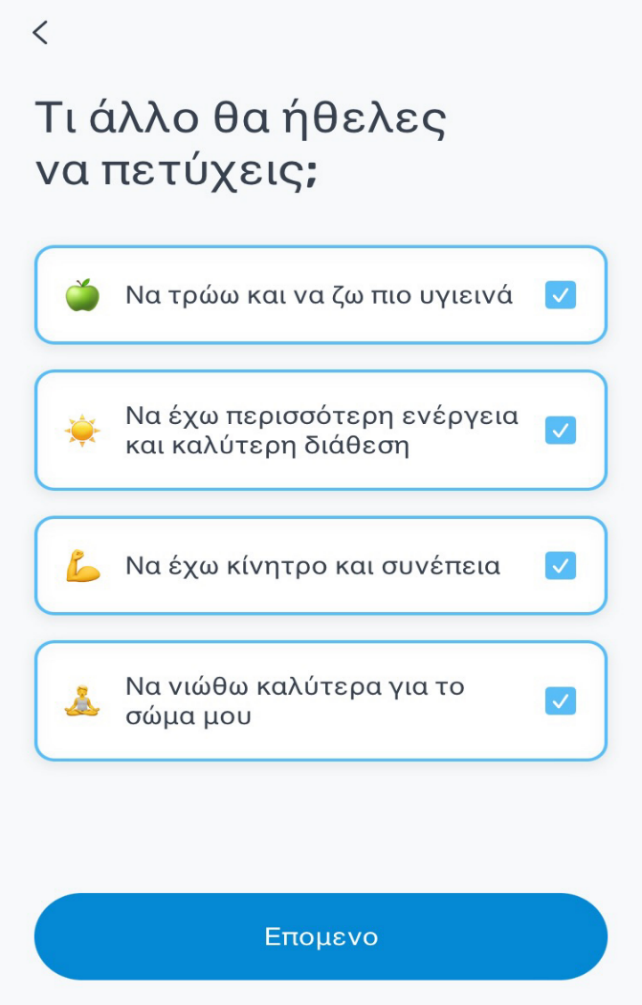 3
3
1
4
2
Choisissez votre niveau de connaissance en matière d'alimentation saine
1 pour les débutants 
2 pour intermédiaire
3 pour les avancés.
Sélectionnez la manière dont vous souhaitez que l'application vous aide en cliquant sur un ou plusieurs des éléments suivants
1 pour le comptage des calories
2 pour le suivi de l'activité physique 
3 pour des recettes saines 
4 pour la fourniture d'analyses et de statistiques.
3
4
Apps pour la nutrition et la santé
6.2
Sélectionnez les facteurs qui vous empêchent d'atteindre vos objectifs :
1 pour le manque de cohérence 
2 pour les mauvaises habitudes alimentaires
3 pour manque de soutien
4 pour un emploi du temps chargé
5 pour le manque d'inspiration pour la préparation des repas.
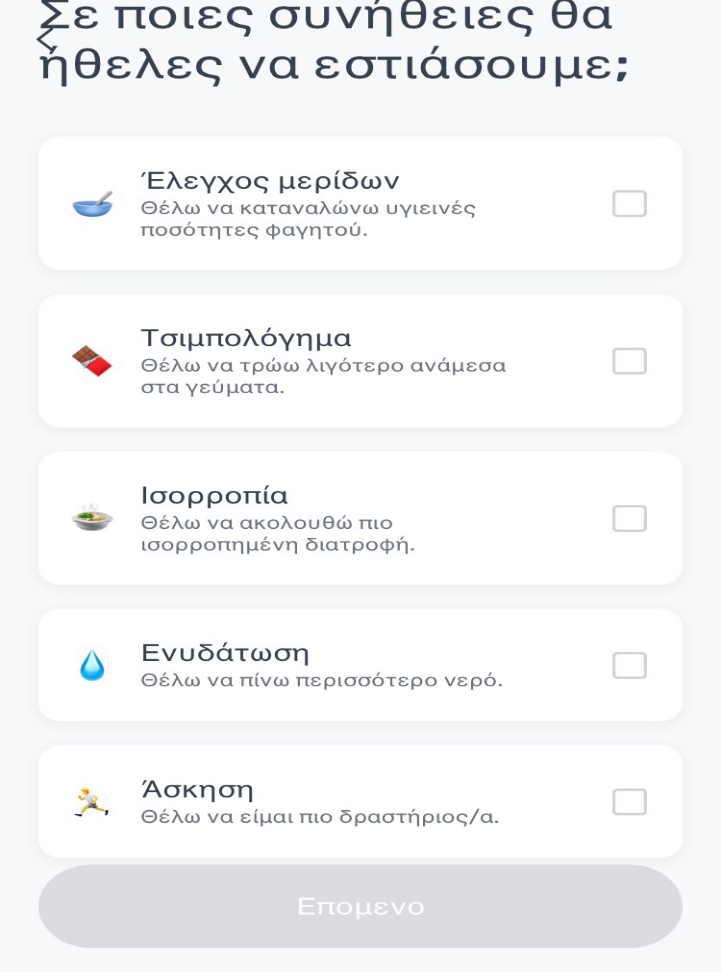 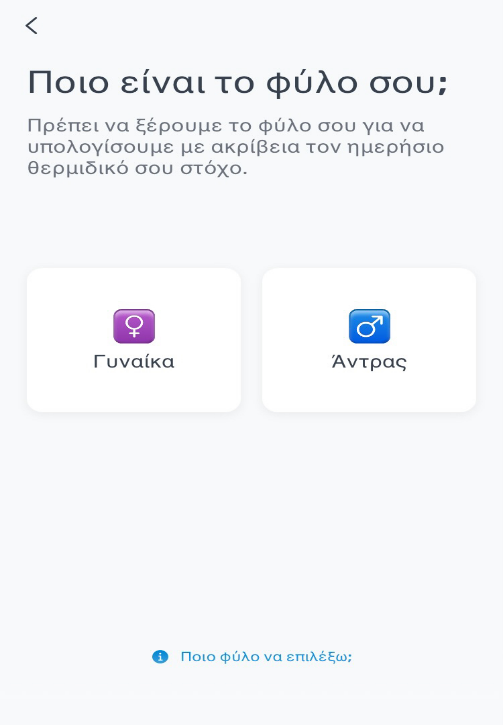 1
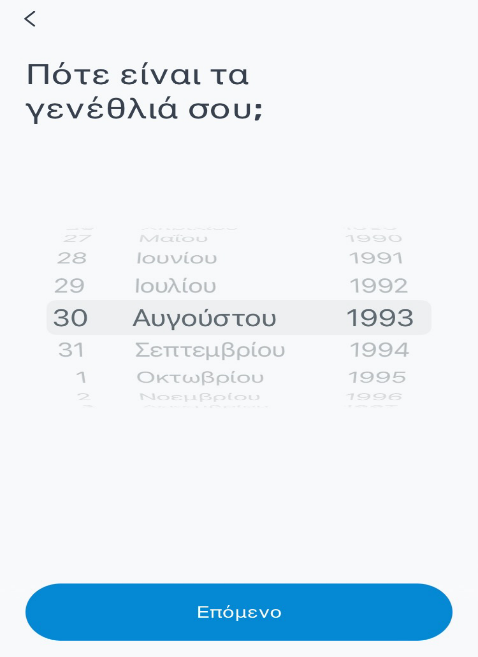 2
3
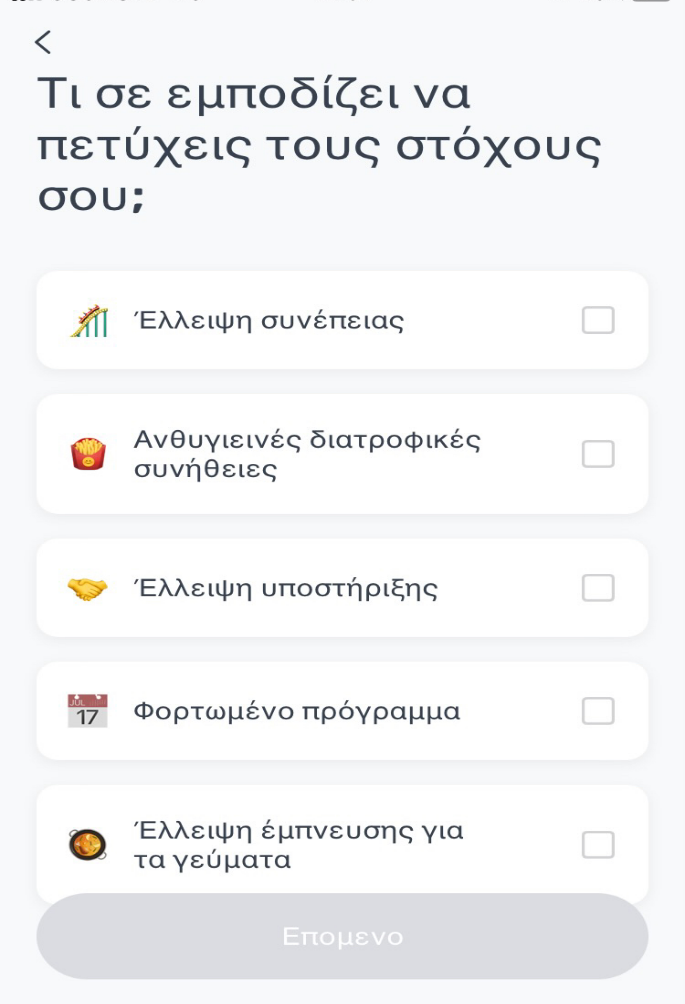 4
5
1
Sélectionnez les habitudes sur lesquelles vous souhaitez vous concentrer en cliquant sur une ou plusieurs d'entre elles :
1 pour le contrôle des portions
2 pour éviter le grignotage
3 pour une alimentation équilibrée
4 pour l'hydratation
5 pour l'entraînement et l'exercice.
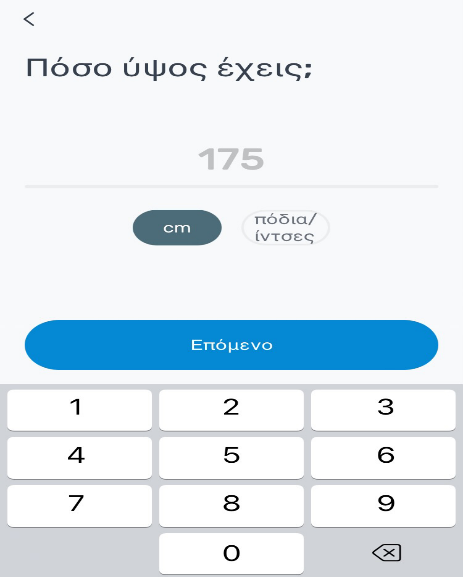 Saisissez votre date de naissance, votre taille et votre sexe.
2
3
4
5
Apps pour la nutrition et la santé
6.2
Définissez votre niveau d'activité physique :
1 pour la lumière 
2 pour une intensité modérée 
3 pour intense 
4 pour une intensité élevée.
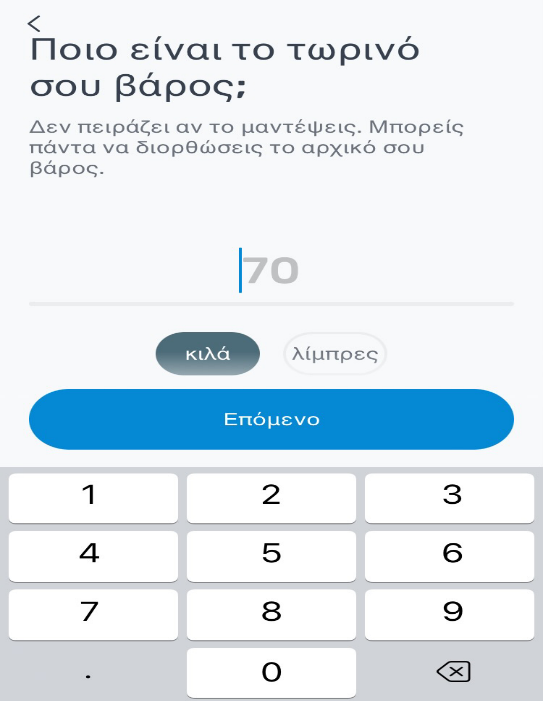 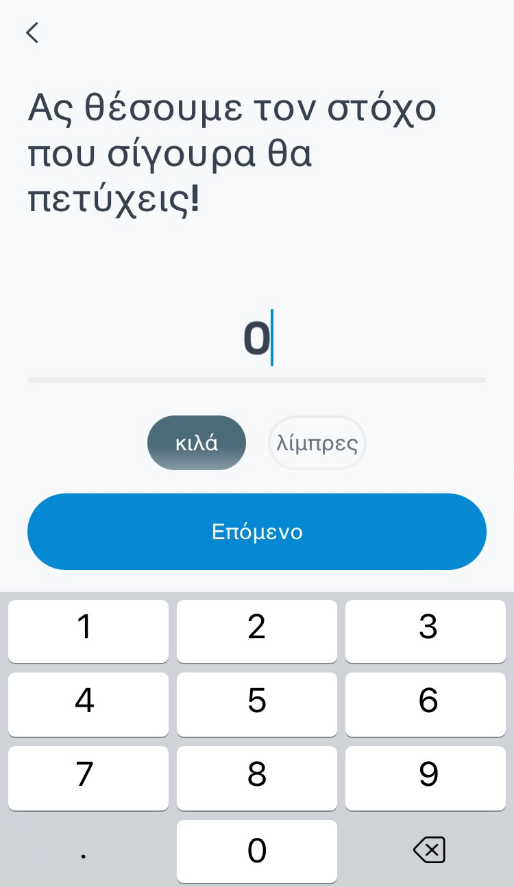 Entrez votre objectif de poids.
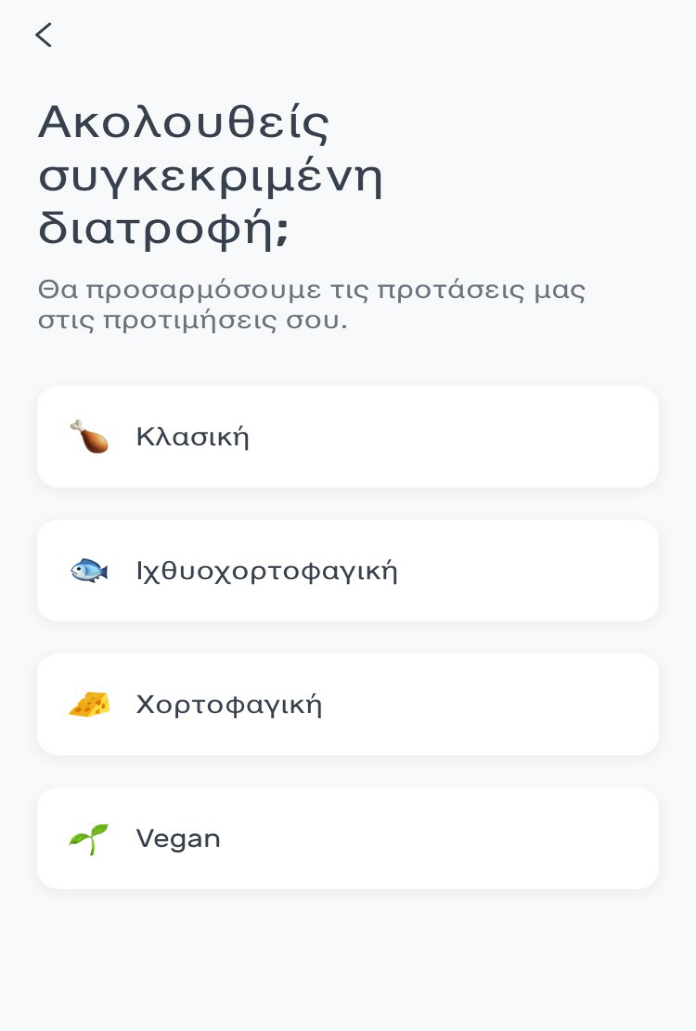 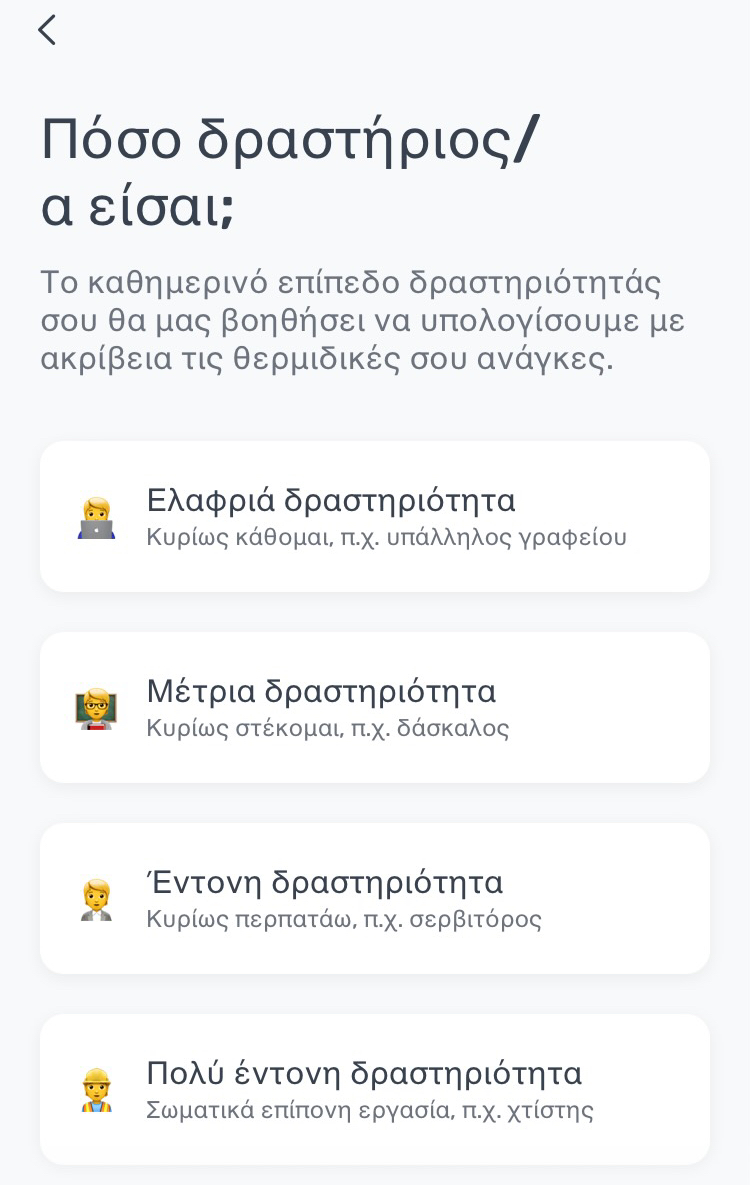 Saisissez votre poids actuel.
1
Précisez si vous suivez un régime alimentaire spécifique en cliquant sur :
1 pour la consommation de tous les aliments du groupe
2 pour être pescatarien (c'est-à-dire manger du poisson mais pas de viande)
3 pour les végétariens 
4 pour être végétalien.
1
2
3
2
4
3
4
Apps pour la nutrition et la santé
6.2
Sélectionnez le type d'enregistrement que vous souhaitez commencer à saisir : 
1 pour la taille, le poids, les circonférences 
2 activités physiques
3 pour le goûter
4 pour le dîner
5 pour le déjeuner
6 pour le petit-déjeuner.
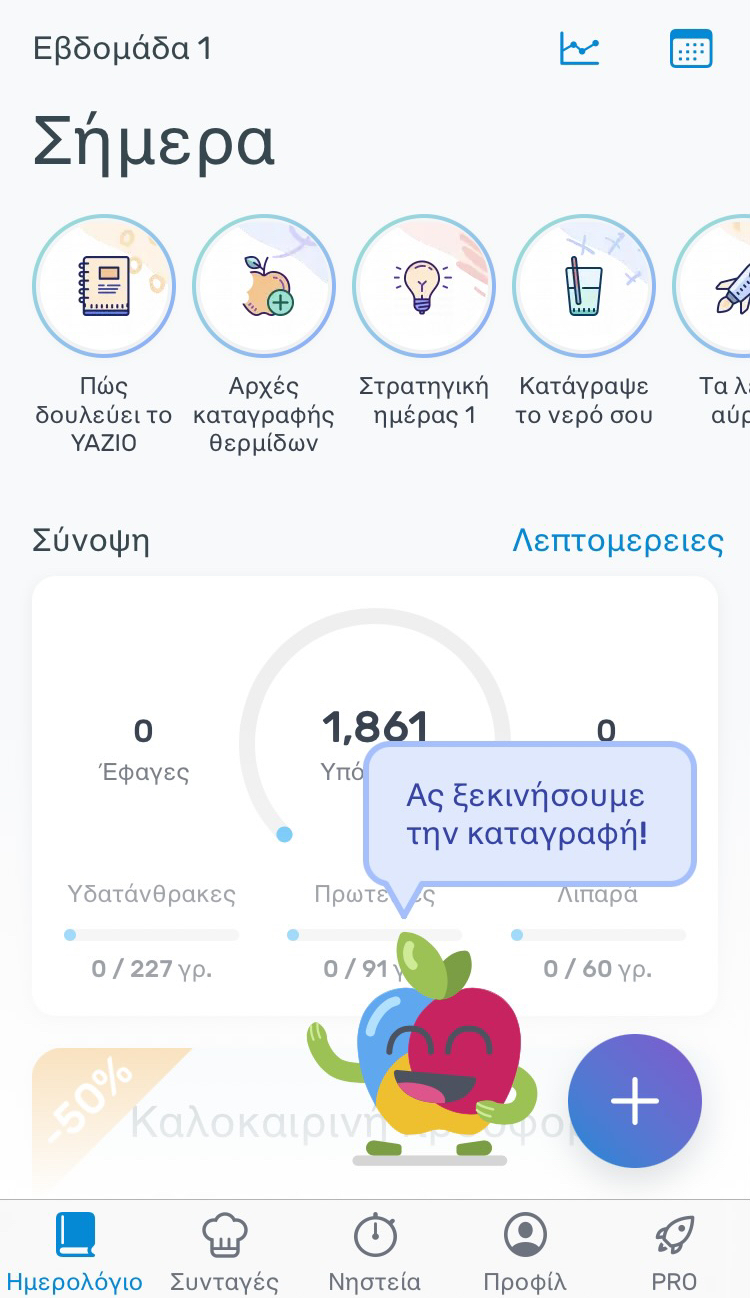 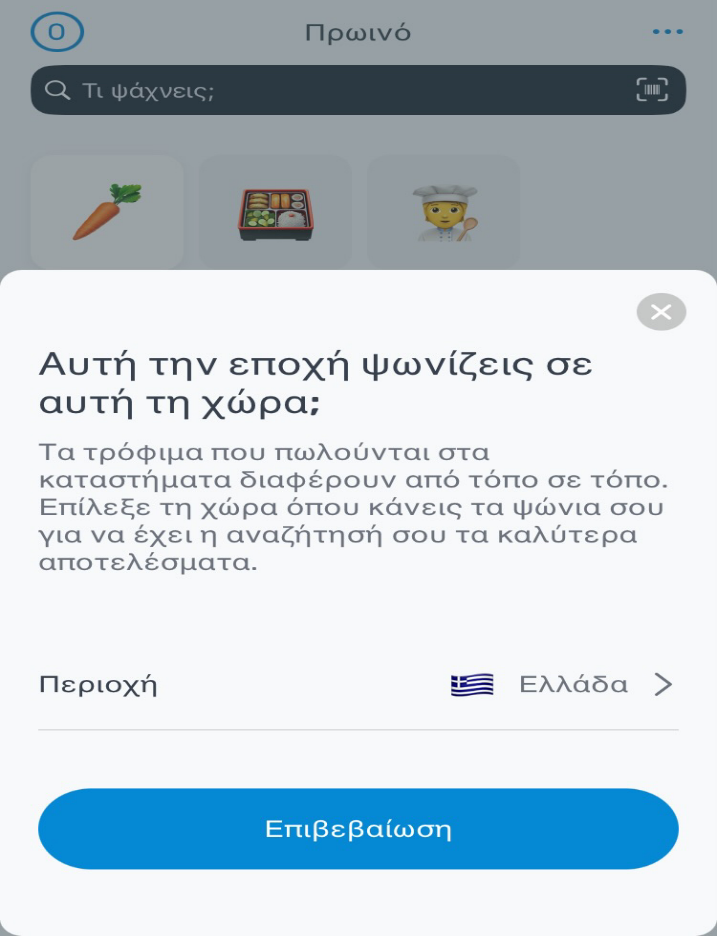 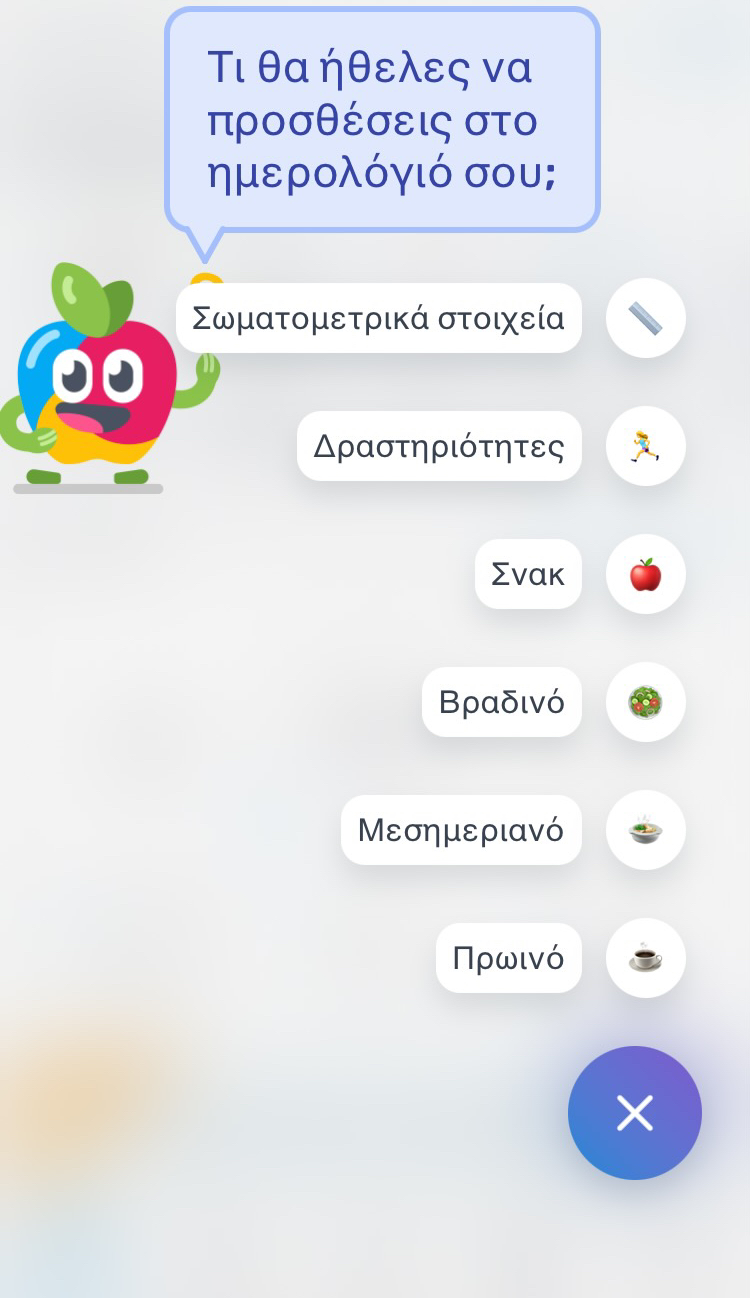 1
2
En cas de saisie de données alimentaires, sélectionnez le pays dans lequel vous faites vos achats pour "accéder" à la bonne base de données alimentaires de l'application.
3
L'image de l'écran d'accueil s'affiche une fois que vous avez saisi toutes les données nécessaires. La mascotte de la pomme vous invite à commencer l'enregistrement en cliquant sur le signe +.
4
5
6
Apps pour la nutrition et la santé
6.2
Exemple 2 : Water Reminder - Remind Drink (grec : Υπενθύμιση νερού - Υπενθυμίστε)
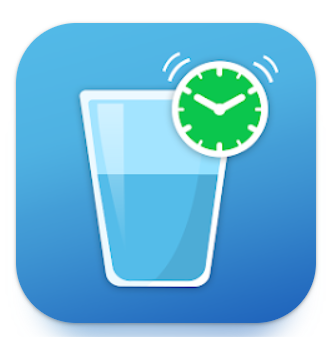 Une application gratuite dont la fonction principale est d'aider à suivre l'évolution de la consommation d'eau.
Caractéristiques principales :
En fonction du sexe et du poids, 🡪 indique aux utilisateurs la quantité d'eau qu'ils devraient boire par jour.
Carte variée d'environ 20 boissons différentes.
Choisissez la quantité d'eau bue à chaque fois.
Rappel intelligent : l'heure du coucher permet aux utilisateurs de ne pas recevoir de rappel de boire de l'eau.
Suivi de l'eau par semaine, mois et année dans le tableau.
Des réalisations pour encourager les utilisateurs à atteindre les objectifs quotidiens qu'ils se sont fixés.
Permet l'intégration des données dans l'application de santé.
Apps pour la nutrition et la santé
6.2
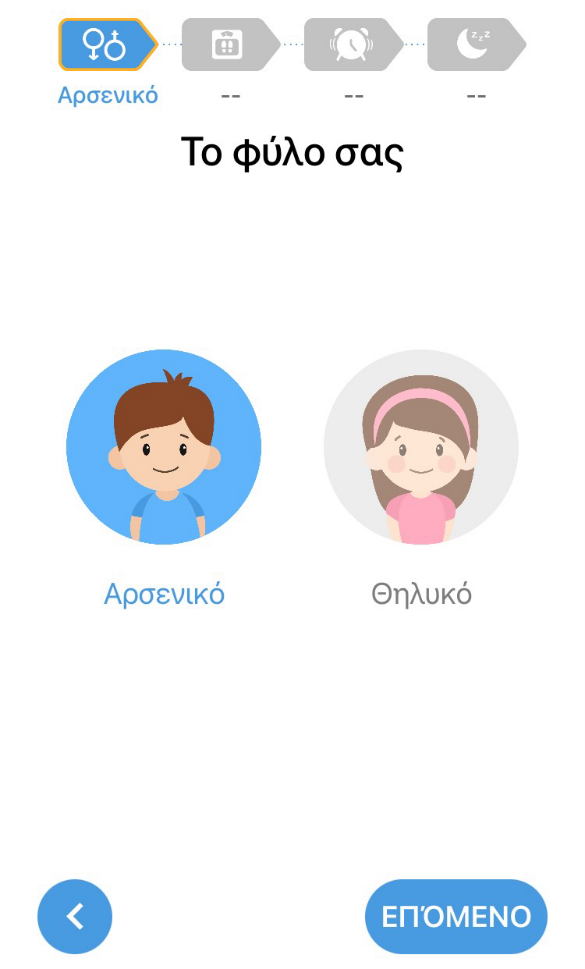 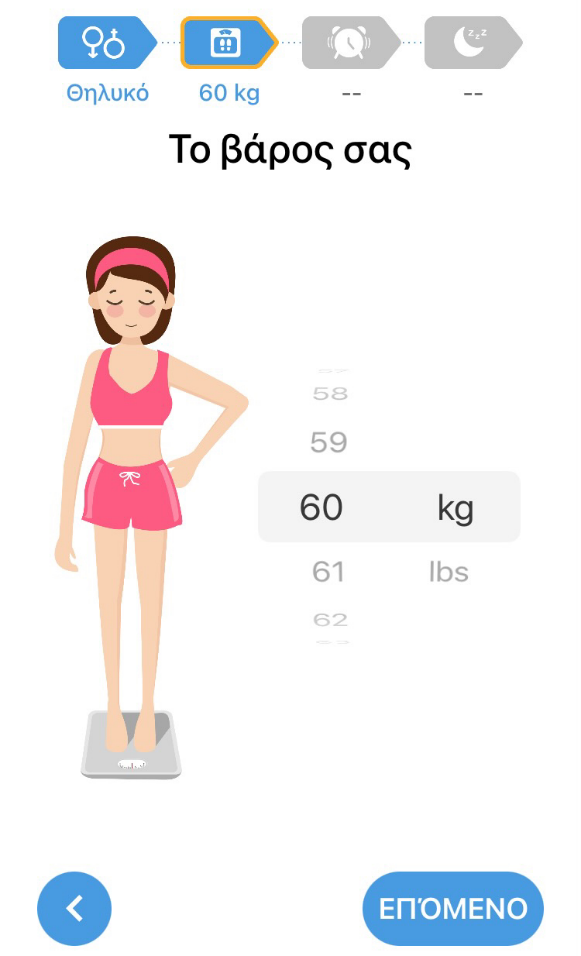 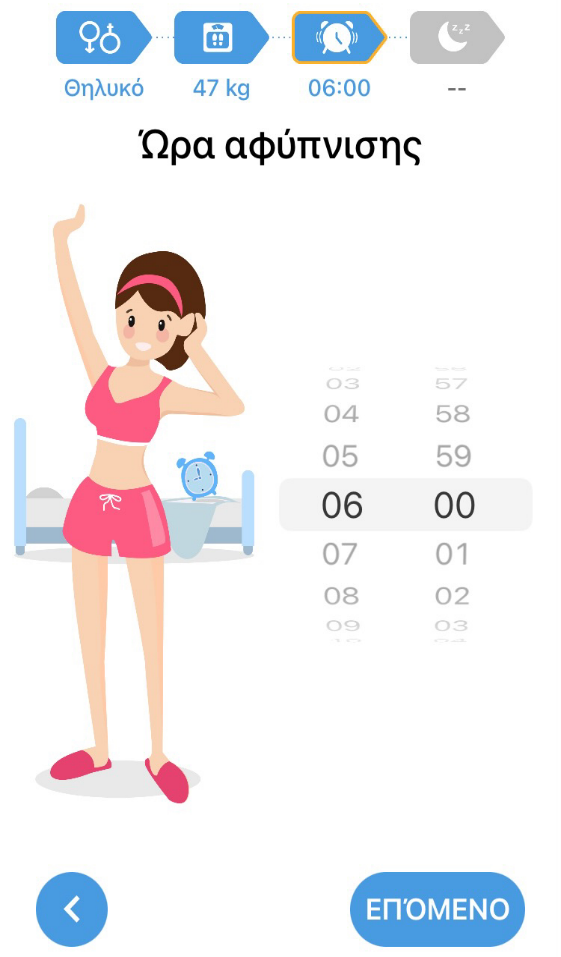 L'image qui apparaît lorsque vous ouvrez l'application pour la 1st fois, indiquant que cette application est votre compagnon d'hydratation personnel.
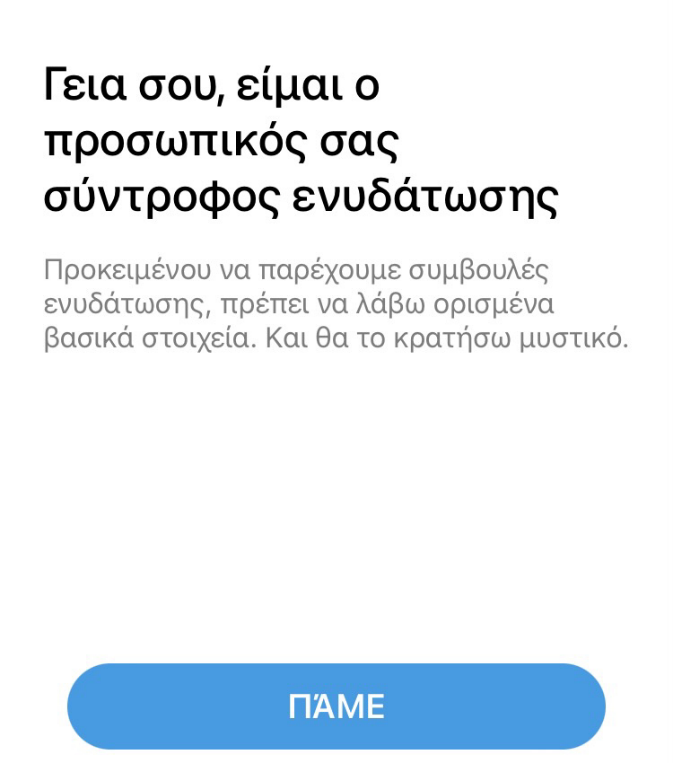 Entrez votre sexe, votre poids et l'heure à laquelle vous vous êtes réveillé. Cliquez sur le bouton bleu à votre droite pour passer d'une fois à l'autre.
Apps pour la nutrition et la santé
6.2
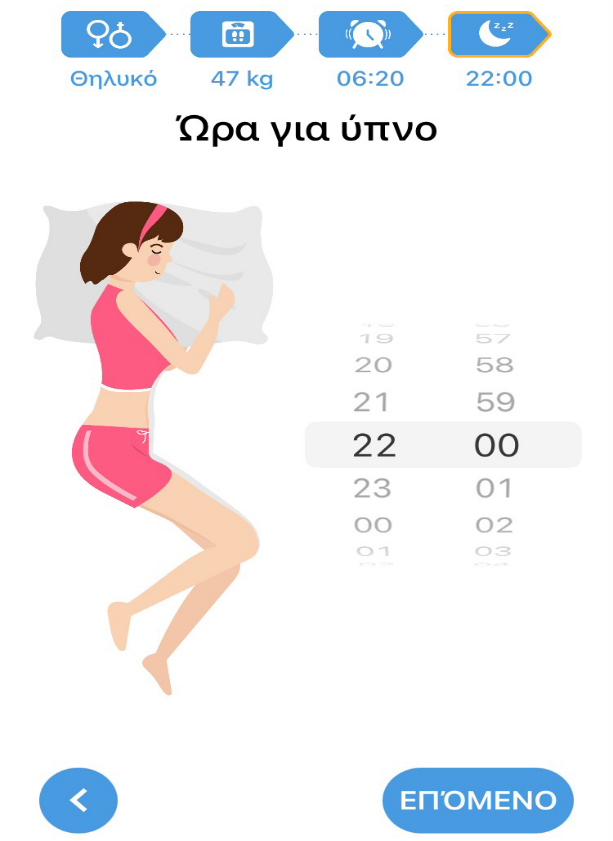 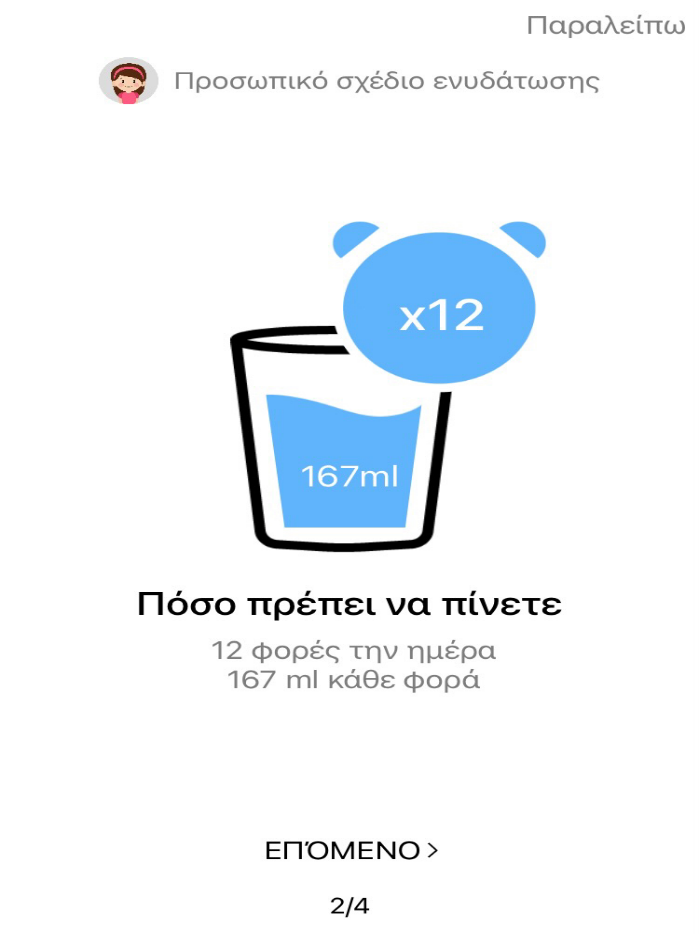 Votre plan d'hydratation personnel indique votre consommation d'eau journalière adéquate.
L'application fournit un "rapport d'hydratation" qui permet de contrôler efficacement la consommation d'eau.
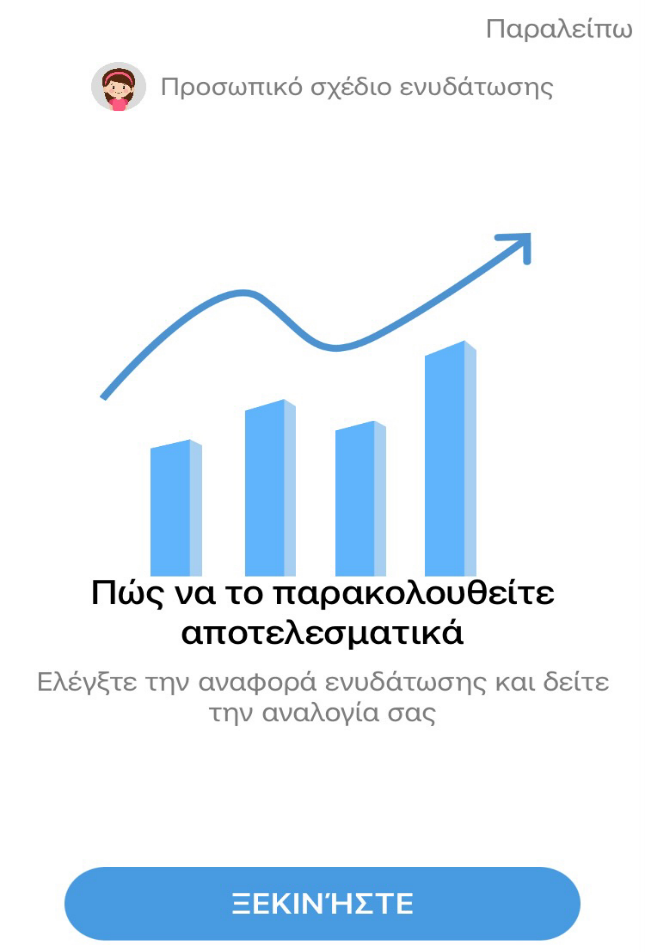 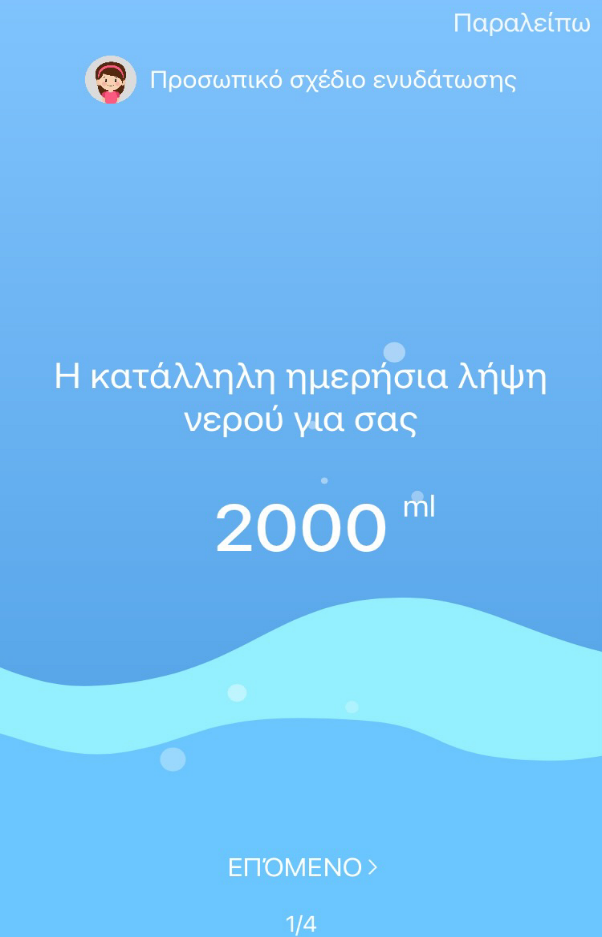 Entrez l'heure à laquelle vous vous couchez le soir.
Il explique combien de verres d'eau sont nécessaires et la quantité requise pour atteindre l'apport hydrique journalier adéquat.
Apps pour la nutrition et la santé
6.2
L'image de l'écran d'accueil s'affiche une fois que vous avez saisi toutes les données nécessaires.
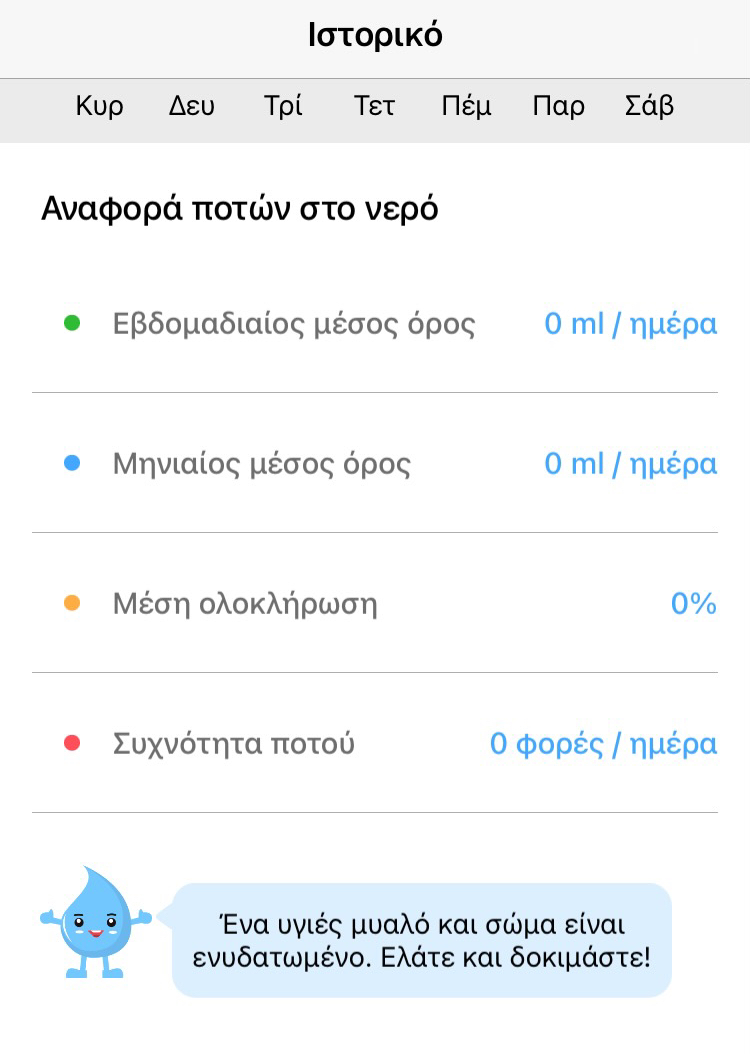 Votre page sur l'histoire de l'eau. Cliquez sur chaque option pour consulter les statistiques et les diagrammes :
1 pour la consommation moyenne hebdomadaire (ml/jour)
2 pour la consommation moyenne mensuelle (ml/jour)
3 pour le % moyen d'achèvement
4 pour la fréquence des moments de consommation
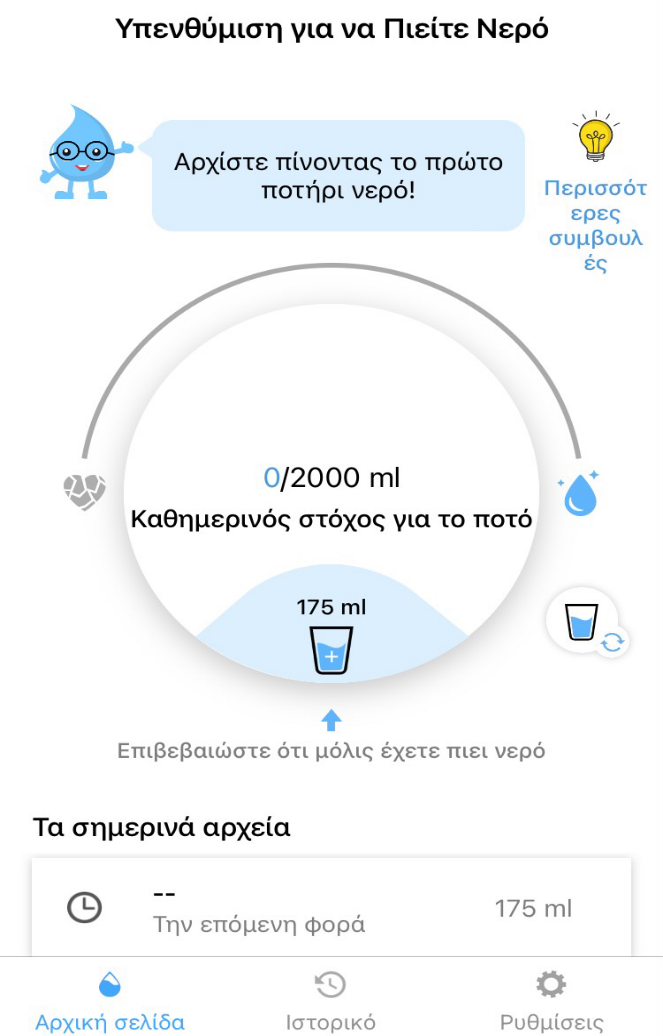 1
2
3
4
Cliquez sur le signe "horloge" pour accéder à l'historique de votre consommation d'eau.
6.2.2Intégrations dans la vie réelle - Mise en œuvre des objectifs SMART
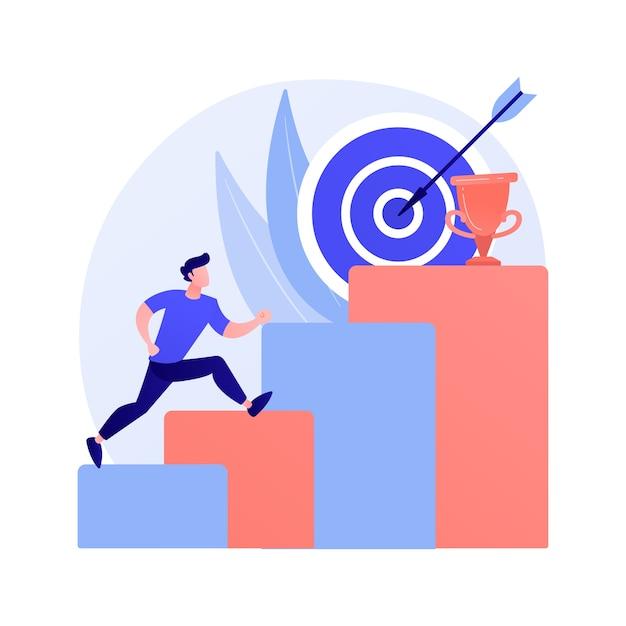 Objectifs
Fournir des scénarios concrets sur la façon dont les applications nutritionnelles peuvent permettre de suivre des habitudes alimentaires plus saines et contribuer à la santé des individus en général.
Présenter différents scénarios de la vie réelle dans lesquels les applications nutritionnelles pourraient être bénéfiques.
Les apprenants définissent leurs propres objectifs SMART en matière de nutrition et les intègrent dans des applications de nutrition.
Conçu par Freepik
[Speaker Notes: Le formateur présentera aux apprenants plusieurs scénarios et situations réelles montrant comment les applications nutritionnelles peuvent permettre de suivre des habitudes alimentaires plus saines et contribuer à la santé des individus en général.
Les éléments de la session sur les intégrations en situation réelle sont présentés ci-dessous :
- Présentation de différents scénarios de la vie réelle dans lesquels les applications nutritionnelles pourraient être utiles (par exemple, trouver de nouvelles recettes pour des repas et des en-cas sains, surveiller l'apport alimentaire d'un nutriment spécifique dans le cas d'un état pathologique - comme l'hypertension et le sel, surveiller l'apport calorique dans le cas d'une tentative de perte de poids, etc.)
- Mise en œuvre des objectifs SMART dans les applications nutritionnelles : les participants définiront leurs propres objectifs SMART liés à la nutrition, puis réfléchiront et discuteront de la manière dont ils intégreraient ces objectifs dans une application nutritionnelle.]
Apps pour la nutrition et la santé
6.2
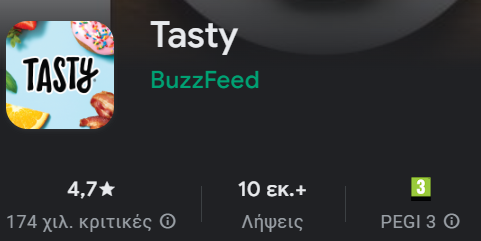 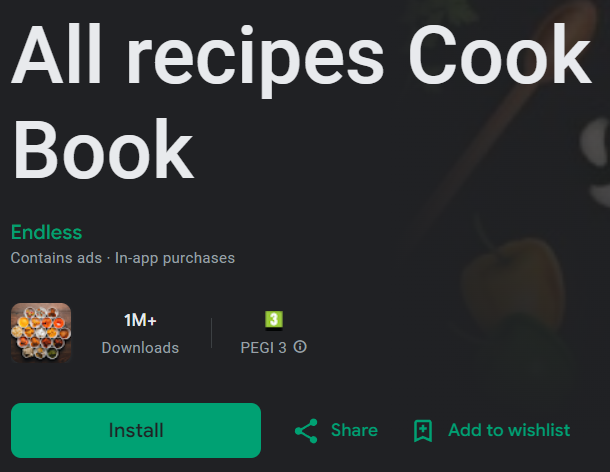 Scénario 1
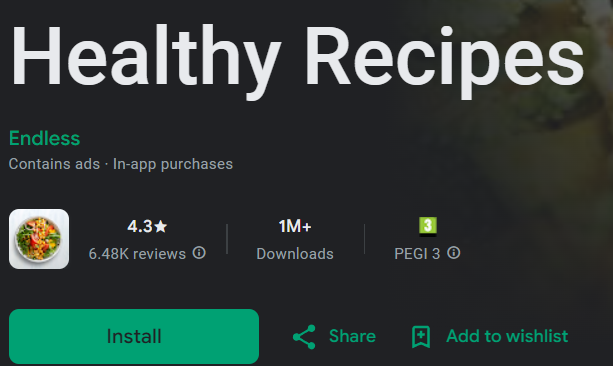 En quête d'inspiration
M. : 40 ans, travaille à temps plein, mère de deux enfants.
 M. est en panne d'inspiration pour préparer un repas agréable et sain pour elle et ses enfants. Elle en a assez de cuisiner les mêmes plats chaque semaine et souhaite trouver de nouvelles recettes faciles à réaliser et attrayantes pour ses enfants. 
M. décide de télécharger une application de nutrition contenant des recettes saines et délicieuses qui lui donnent des idées.
Apps pour la nutrition et la santé
6.2
Scénario 2
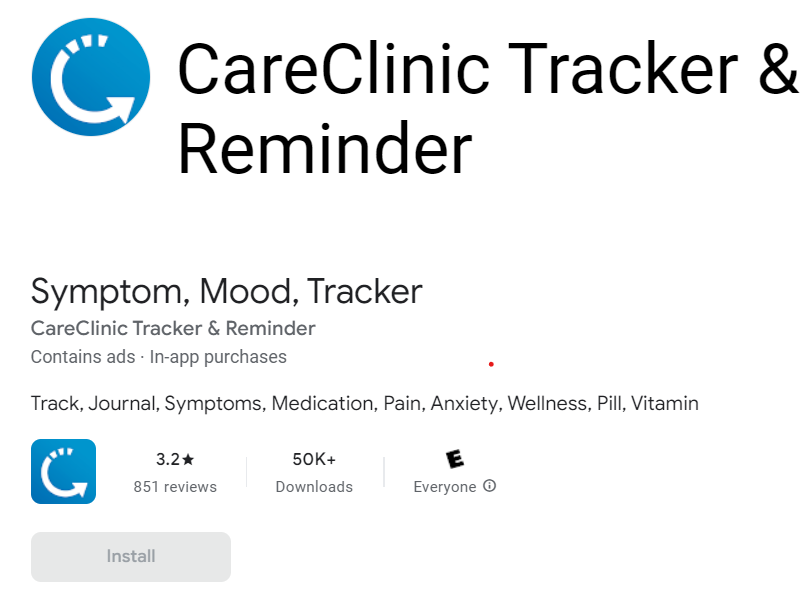 Gestion et suivi d'une carence en micronutriments
N. : 22 ans, étudiante, anémie ferriprive diagnostiquée par son médecin. 
Le médecin lui a recommandé de commencer à prendre un supplément quotidien de fer et de recevoir une quantité adéquate de fer par le biais de son alimentation. 
N. décide de télécharger une application qui lui rappellera de prendre son supplément de fer quotidien et qui lui permettra de suivre sa consommation de fer (en mg) en insérant les aliments et les boissons qu'elle consomme.
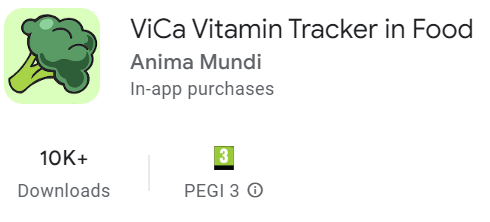 Apps pour la nutrition et la santé
6.2
Scénario 3
Gestion de l'hypertension
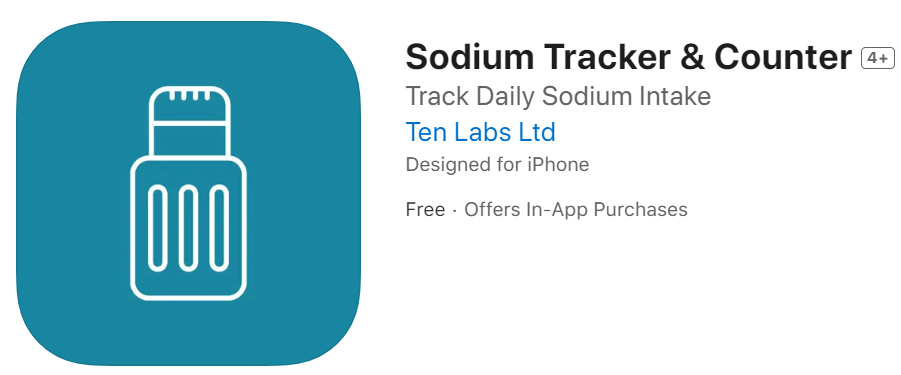 T. : homme, 65 ans, retraité, une crise cardiaque antérieure, hypertension diagnostiquée.
 Le médecin lui a conseillé de diminuer la consommation d'aliments salés et de ne pas dépasser l'apport de 3 g de sel (sodium) par jour. 
T. décide de télécharger une application pour surveiller et calculer son apport quotidien en sodium en entrant tous les aliments qu'il consomme et pour découvrir des options à faible teneur en sel.
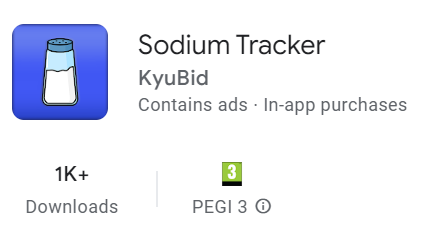 Apps pour la nutrition et la santé
6.2
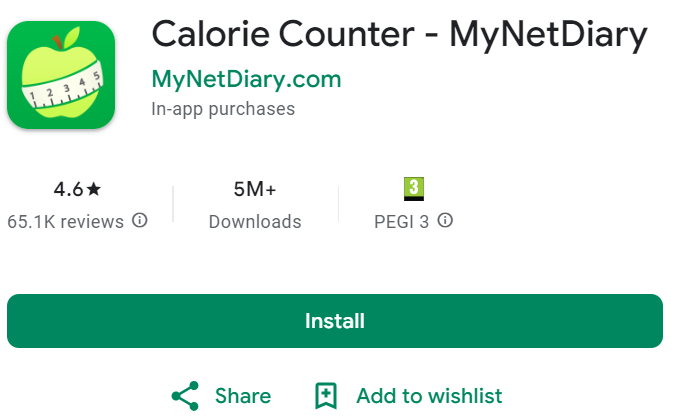 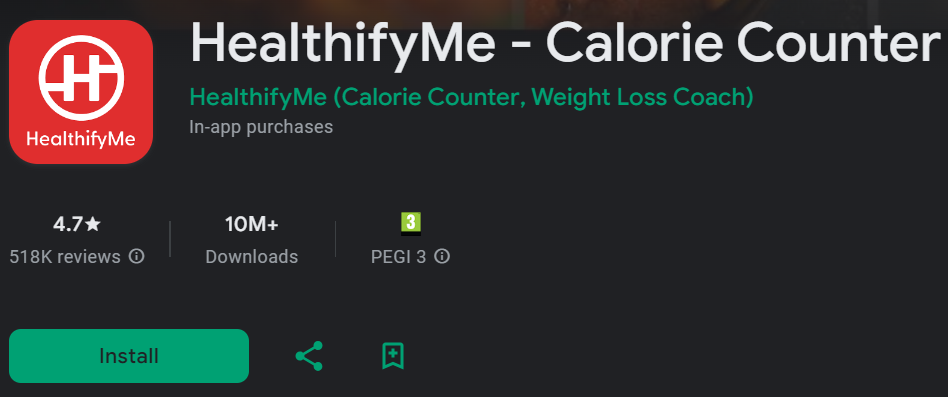 Scénario 4
Surveillance des calories pour contrôler le poids corporel
J. : homme, 35 ans, travaillant à temps partiel.
Il veut perdre du poids et son amie diététicienne lui a conseillé de manger environ 2 500 kcal/jour pour commencer à perdre 0,5 kg/semaine. 
J. décide de télécharger une application pour surveiller et calculer son apport calorique en entrant chaque                   aliment et boisson consommé.
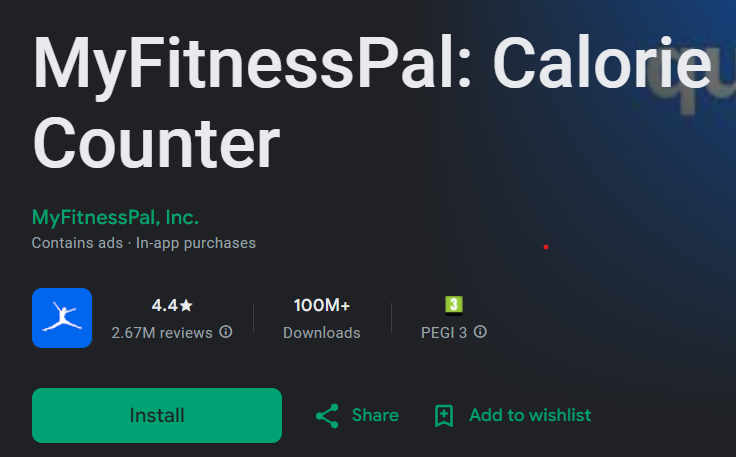 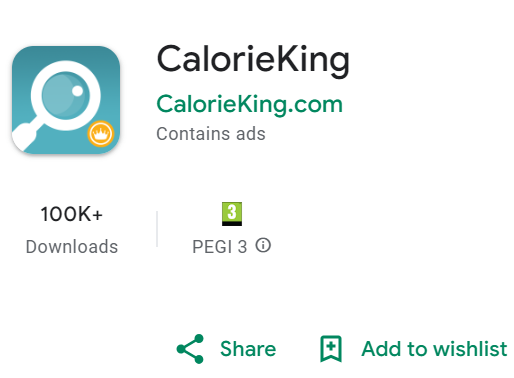 Apps pour la nutrition et la santé
6.2
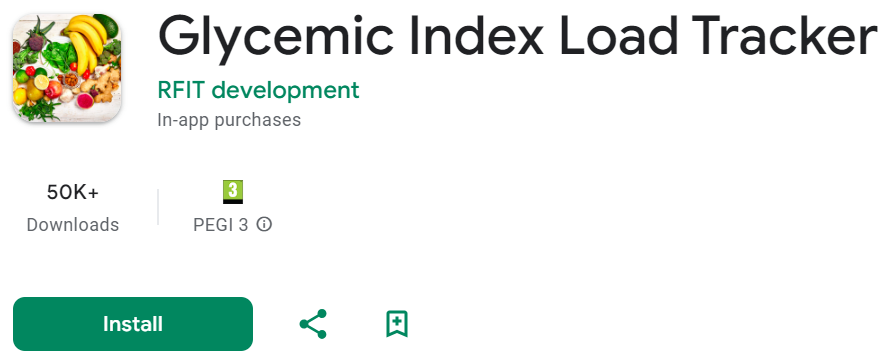 Scénario 5
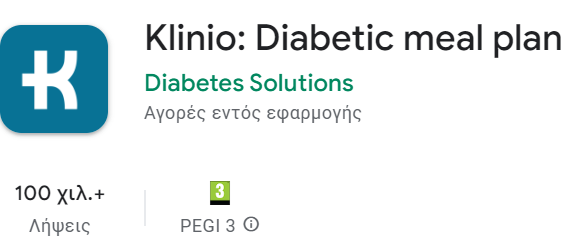 Gestion du diabète
K. : femme, 30 ans, diabétique de type 1 depuis l'âge de 8 ans.  
Ses derniers résultats sanguins montrent que son taux de sucre est un peu trop élevé. Son médecin lui a conseillé de faire plus attention aux glucides qu'elle consomme à chaque repas en combinaison avec la quantité d'insuline qu'elle s'injecte. 
K. décide de télécharger une application de nutrition pour suivre l'apport en glucides de chaque repas et trouver des recettes à faible teneur en glucides.
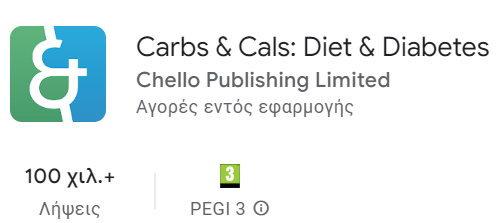 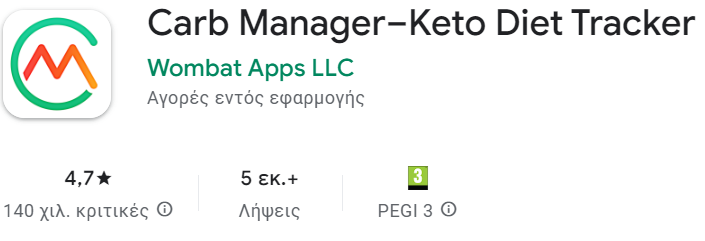 Apps pour la nutrition et la santé
6.2
Scénario X ?
Suggestions ?
Y a-t-il d'autres scénarios dans lesquels une application nutritionnelle pourrait être utile ?
Apps pour la nutrition et la santé
6.2
Activité : Définir et mettre en œuvre des objectifs SMART liés à la nutrition
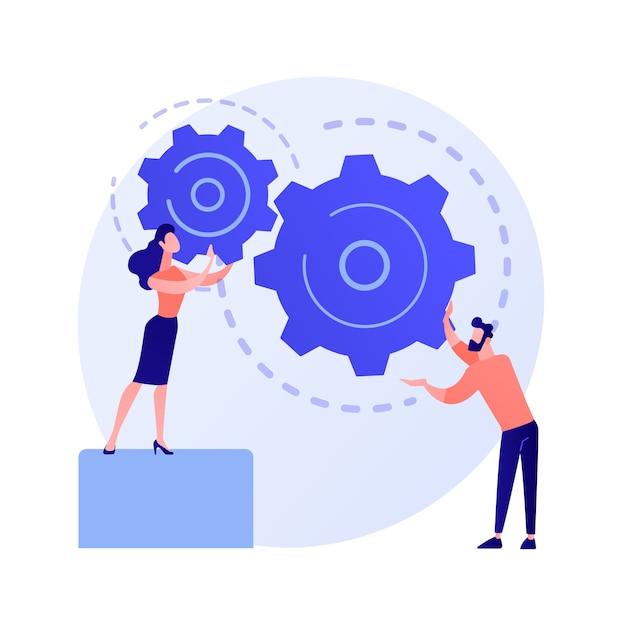 Fixez votre propre objectif SMART en matière de nutrition
Partagez votre objectif avec le reste du groupe. 
Vérifiez s'il s'agit bien d'un objectif SMART (remplir les conditions préalables ?).
Est-elle liée à un groupe d'aliments spécifique (par exemple les fruits), au poids corporel ou à un problème de santé ?
Pourquoi avez-vous choisi cet objectif ?
Image by vectorjuice on Freepik
Apps pour la nutrition et la santé
6.2
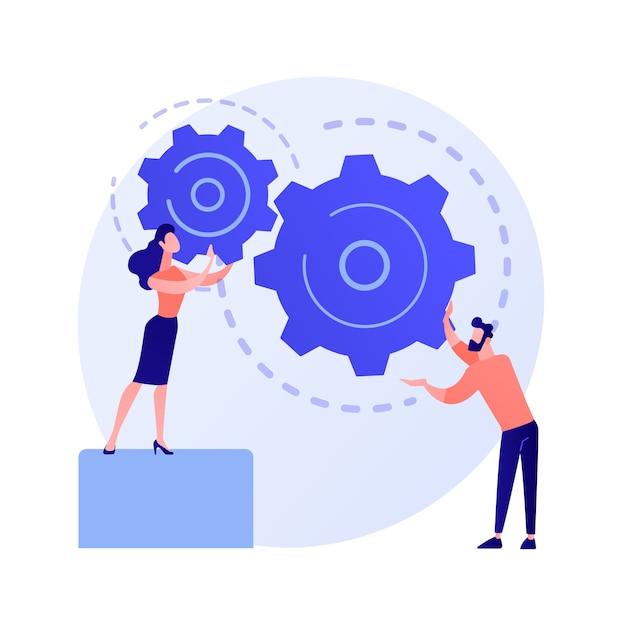 Activité : Définir et mettre en œuvre des objectifs SMART liés à la nutrition
Faites un remue-méninges et discutez :
Comment intégrer ces objectifs dans une application nutritionnelle ?
Quel type d'application utiliserez-vous pour suivre la progression de votre objectif ?
Y a-t-il une difficulté à laquelle vous pourriez être confronté ?
Image by vectorjuice on Freepik
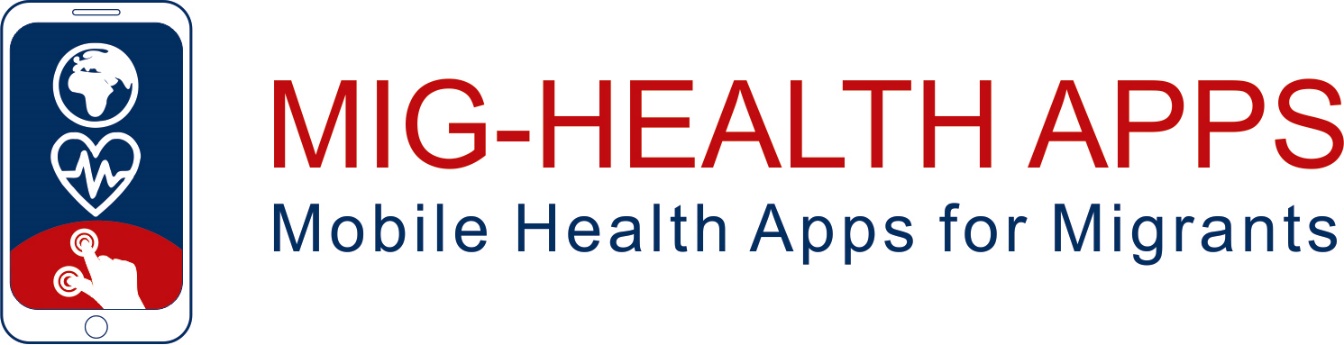 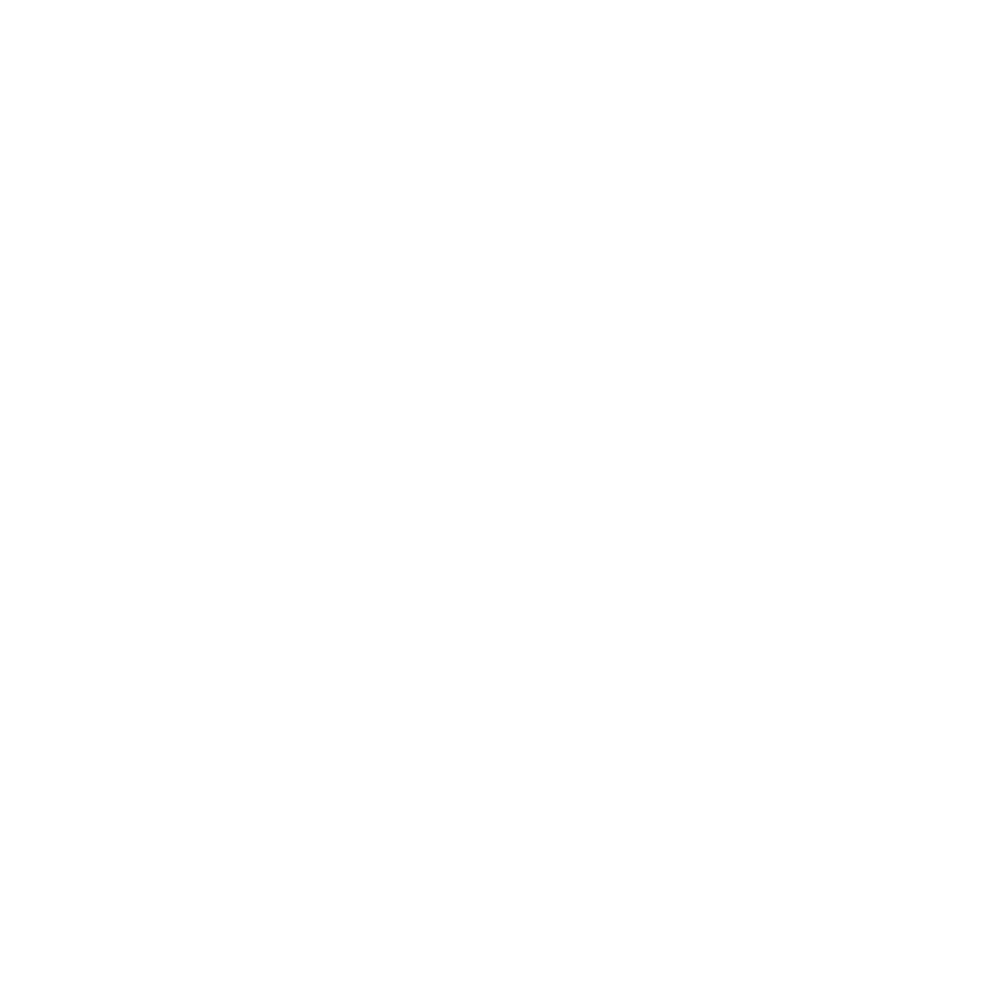 Félicitations !Vous avez terminé la session de formation expérientielle de ce module !
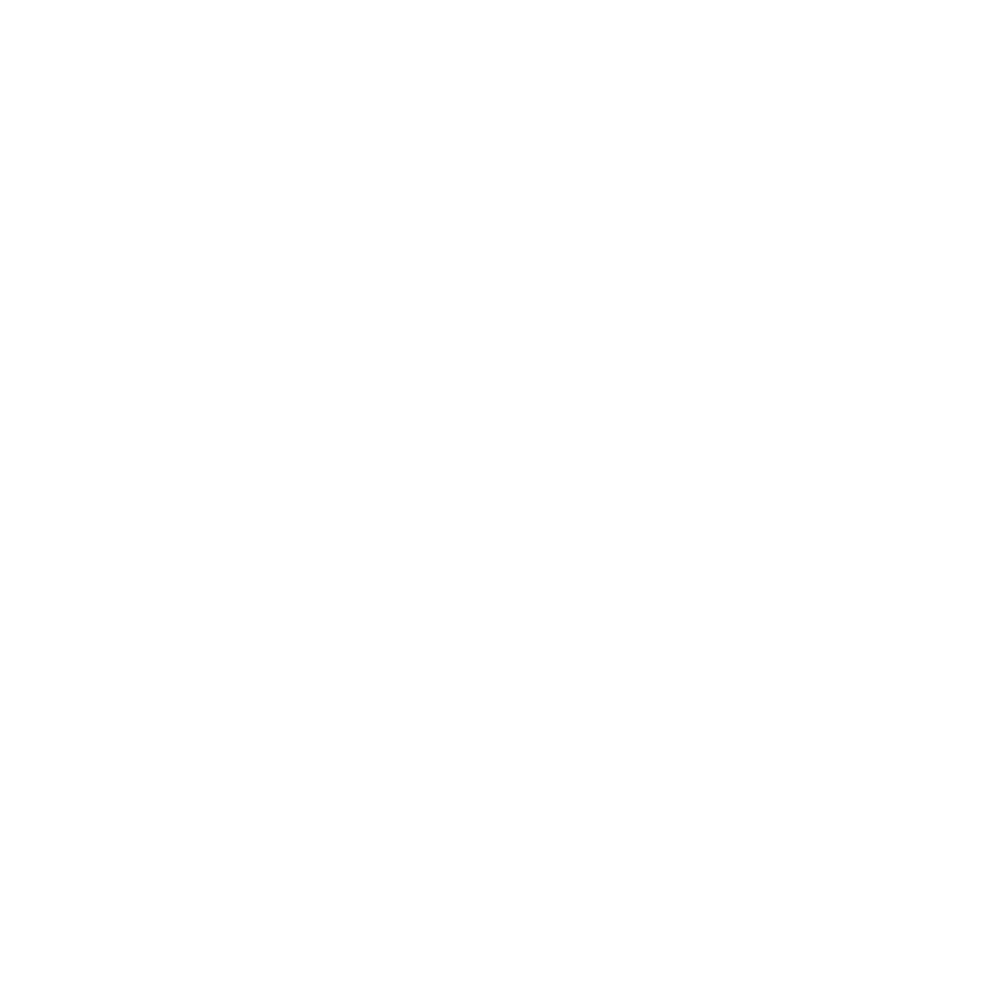 Financé par l'Union européenne. Les points de vue et opinions exprimés n'engagent que leurs auteurs et ne reflètent pas nécessairement ceux de l'Union européenne ou de l'Agence exécutive européenne pour l'éducation et la culture (EACEA). Ni l'Union européenne ni l'EACEA ne peuvent en être tenues pour responsables.
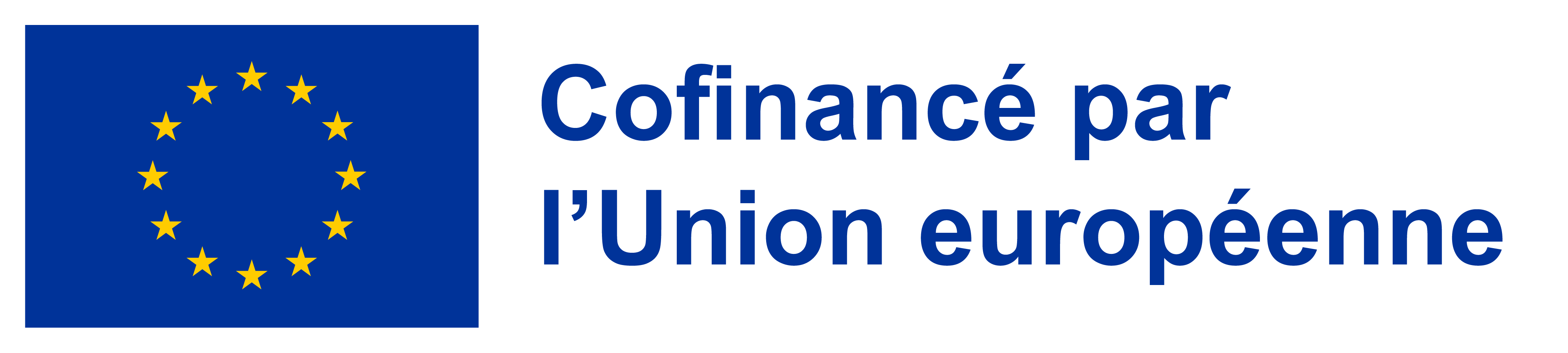